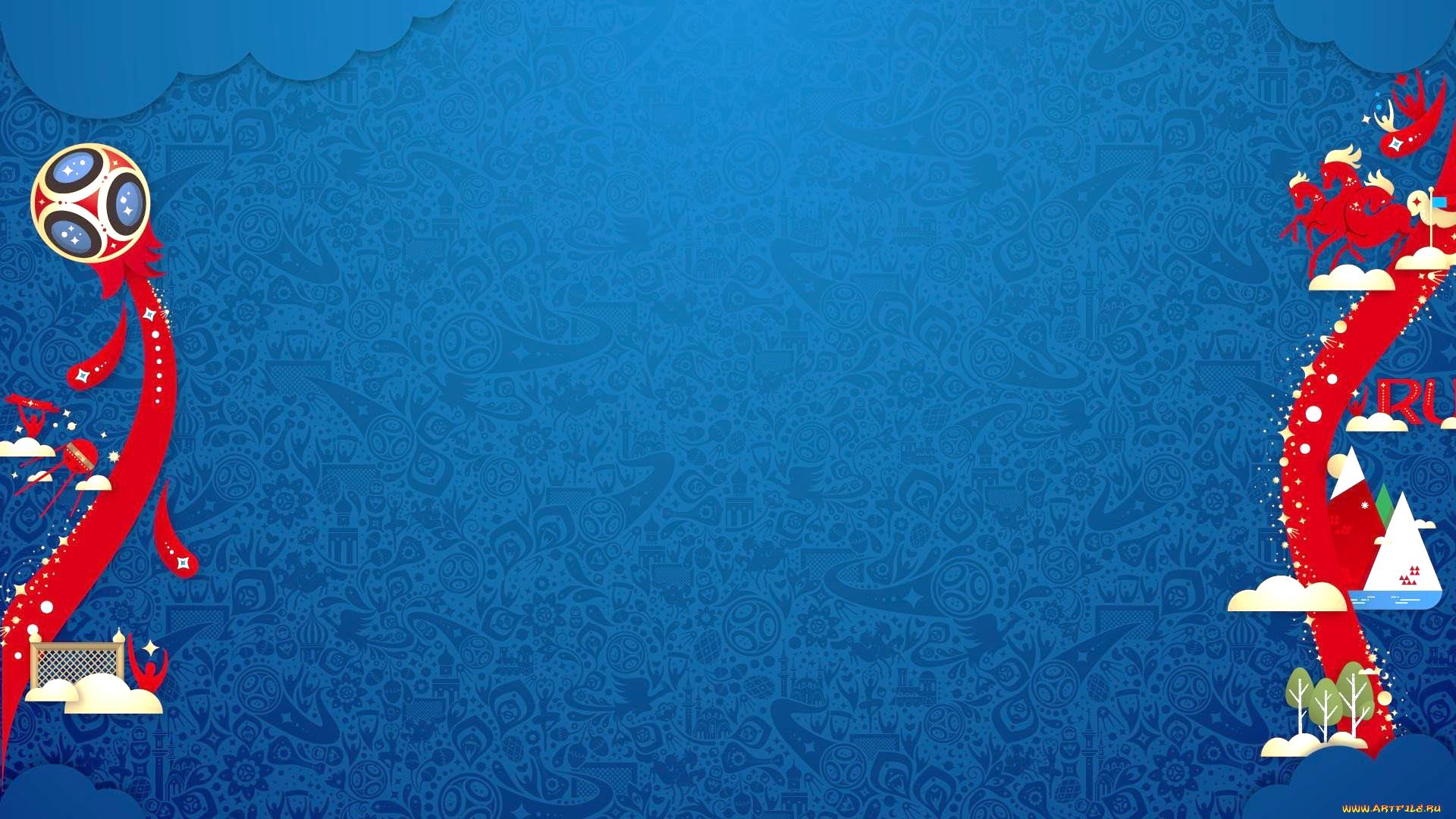 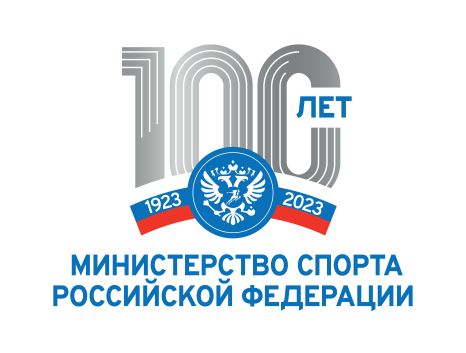 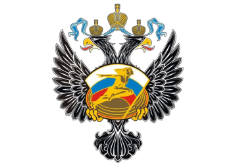 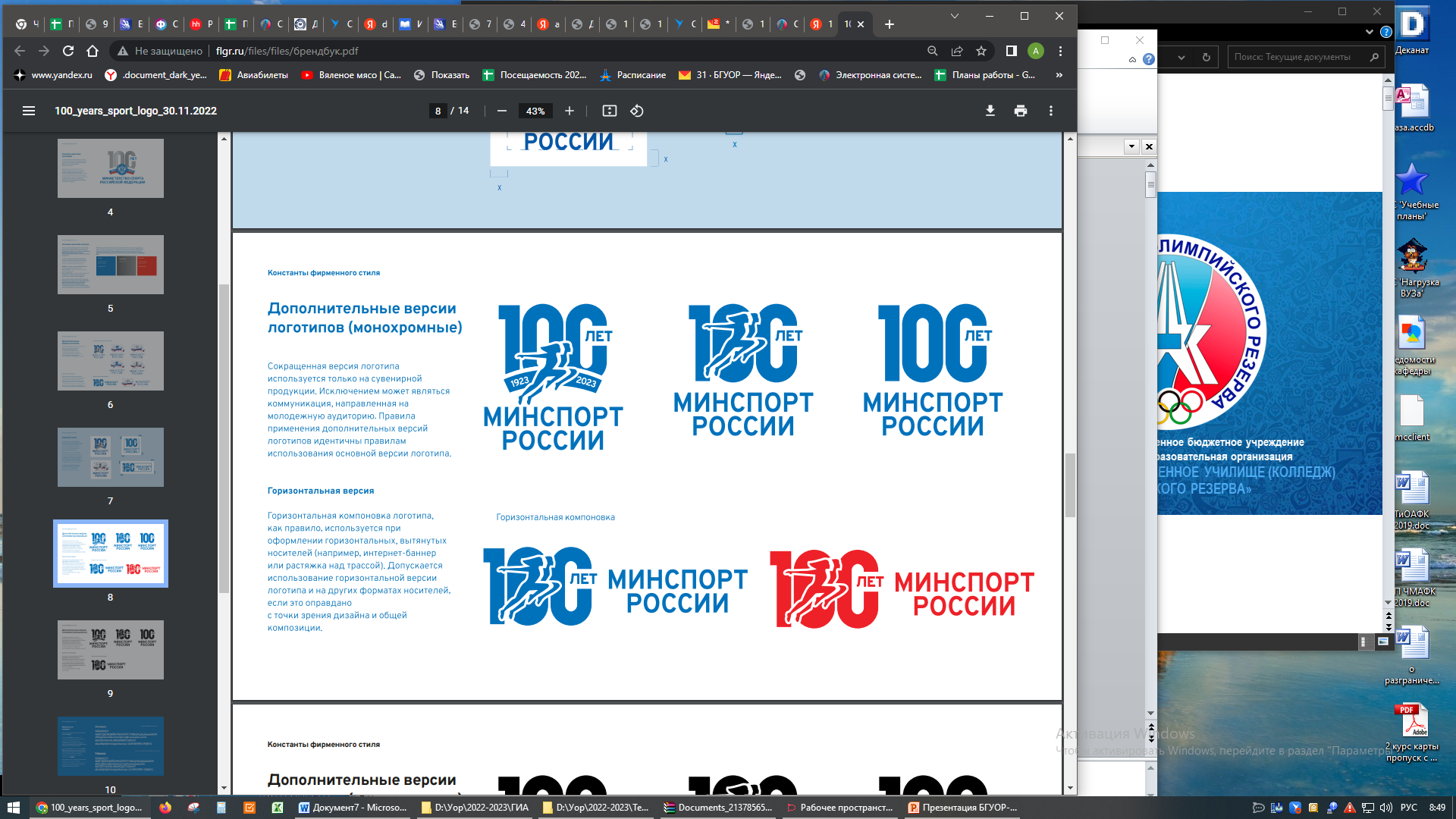 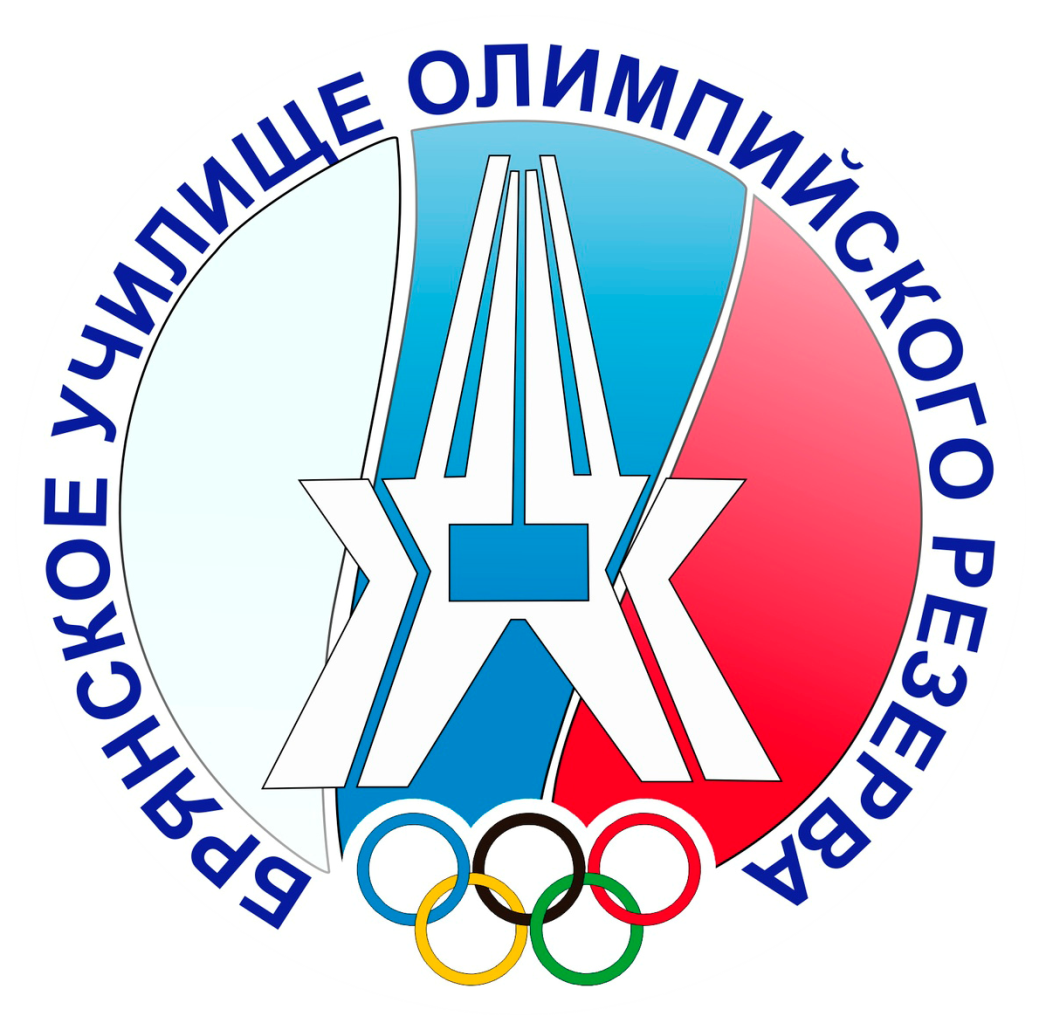 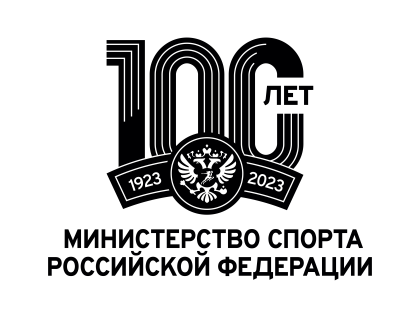 Федеральное государственное бюджетное учреждениепрофессиональная образовательная организация«БРЯНСКОЕ ГОСУДАРСТВЕННОЕ УЧИЛИЩЕ (КОЛЛЕДЖ) 
ОЛИМПИЙСКОГО РЕЗЕРВА»
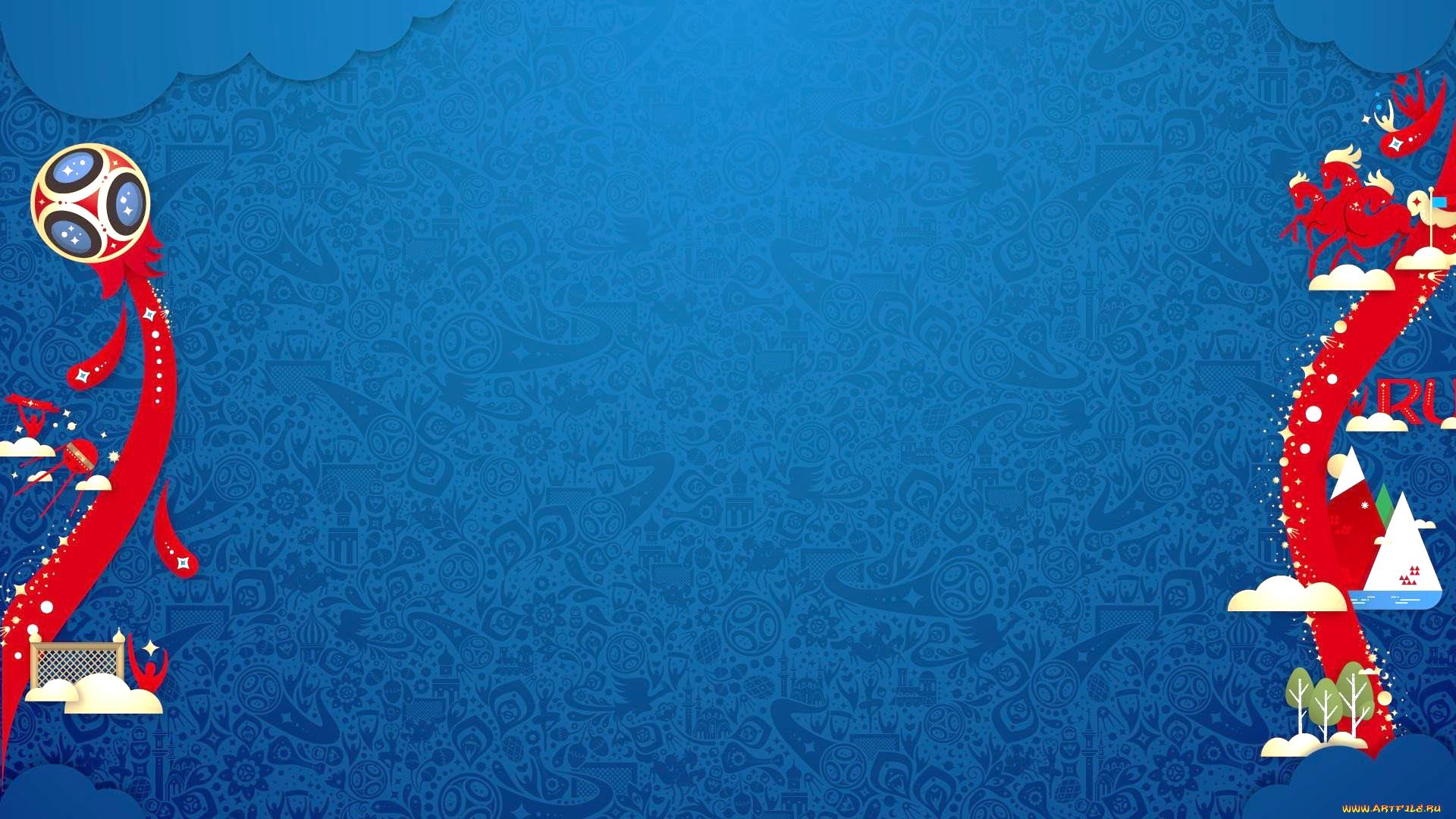 ВОСПИТАТЕЛЬНАЯ РАБОТАОСНОВНЫЕ ДОКУМЕНТЫ:
ПРОГРАММА ВОСПИТАТЕЛЬНОЙ ДЕЯТЕЛЬНОСТИ
КАЛЕНДАРНЫЙ ПЛАН   ВОСПИТАТЕЛЬНОЙ РАБОТЫ


СТРУКТУРНЫЕ  ПОДРАЗДЕЛЕНИЯ МОК (методическое объединение кураторов) 
Общежитие
Центр добровольческих инициатив
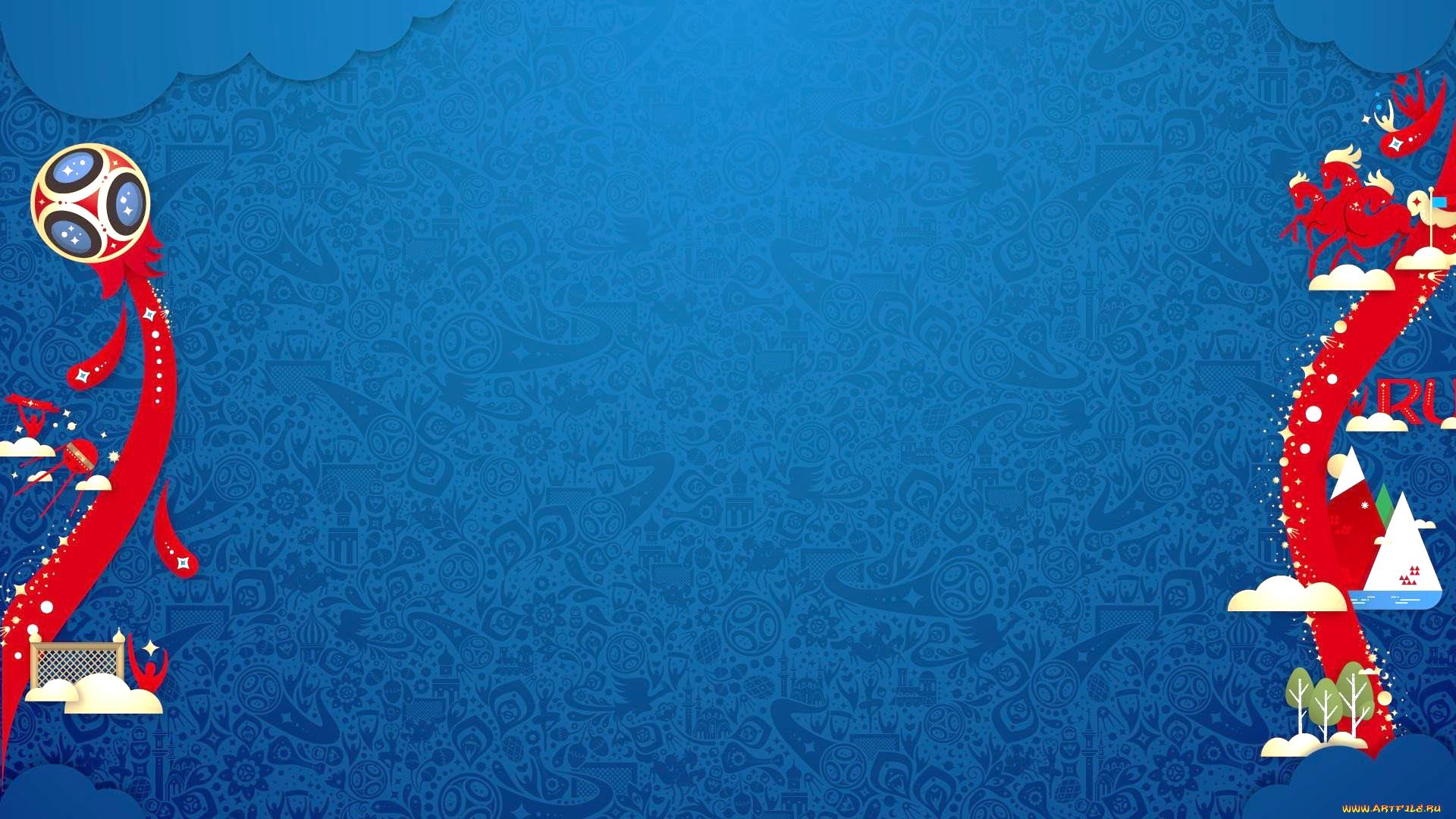 МОДУЛИ  ВОСПИТАТЕЛЬНОЙ  ДЕЯТЕЛЬНОСТИ
ИТОГИ-2023
1. «Гражданин и патриот»- 20 
  2. «Социализация и духовно-нравственное воспитание» - 25 
  3. «ЗОЖ, Спорт- наша жизнь» - 20 
  4.  «Профориентация» - 20 
  5.  «Социальное партнерство в воспитательной деятельности образовательной организации» - 100
3
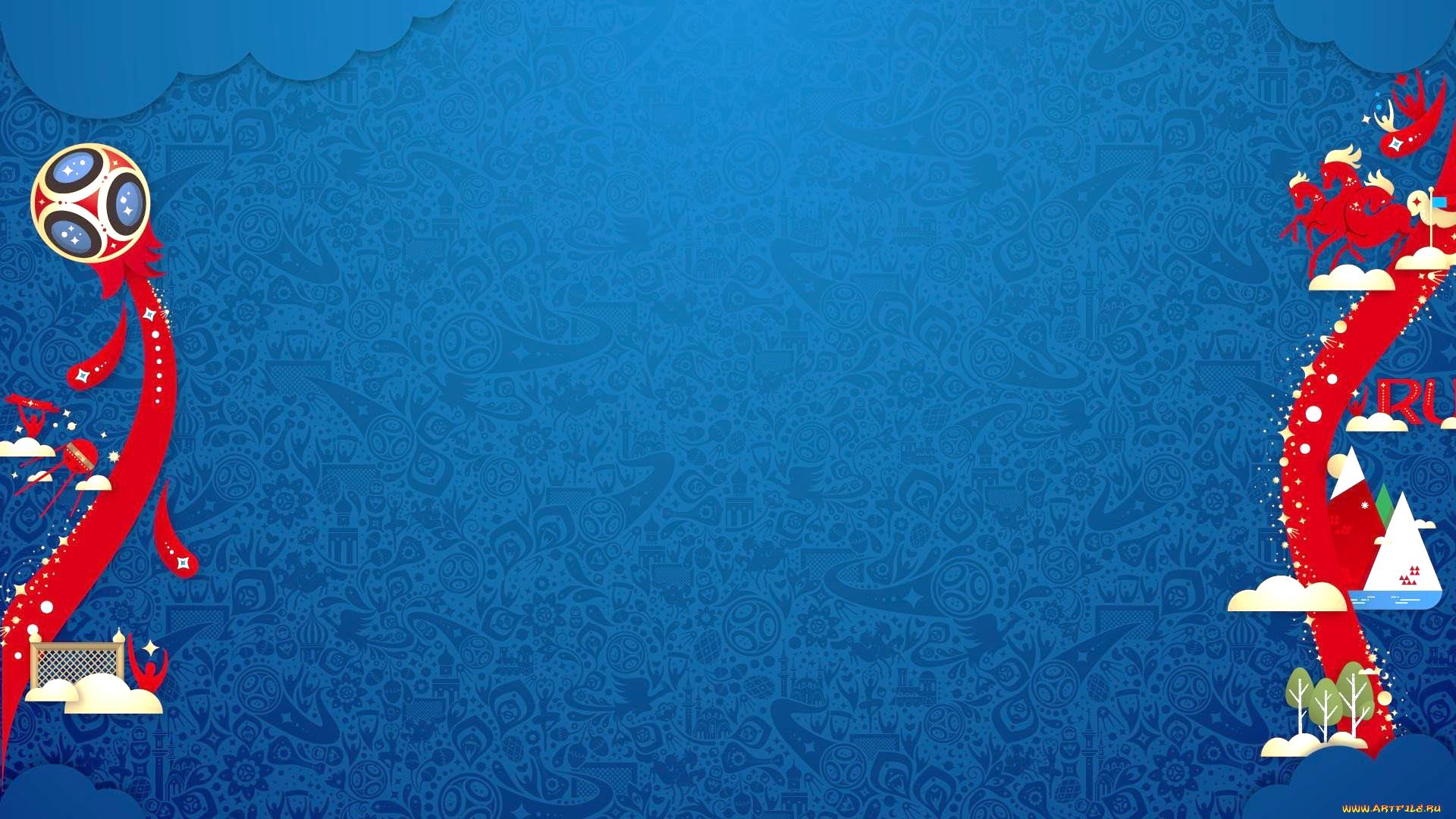 НАШИ  ТРАДИЦИОННЫЕ  МЕРОПРИЯТИЯ
1.Торжественная Линейка «День Знаний»;
2. «День Памяти жертв террора!»;
3. День  Города – 17 сентября; 
4. Церемония Открытия - «Спартакиада -2023 года»;
5. Фестиваль ГТО
6. «День Учителя!»;
7. «Посвящение в студенты!»;
8. «Олимпийский Балл-2023»;
9. Торжественная Линейка «День Защитника Отечества»
10. 8 марта - Праздник «А ну-ка девушки!»;
11. 7 апреля – День Здоровья
12. 9 мая – День Победы-«Пробег- Победы!»;
13. «Последний Звонок!»;
14. «Выпуск -2023 года!».
4
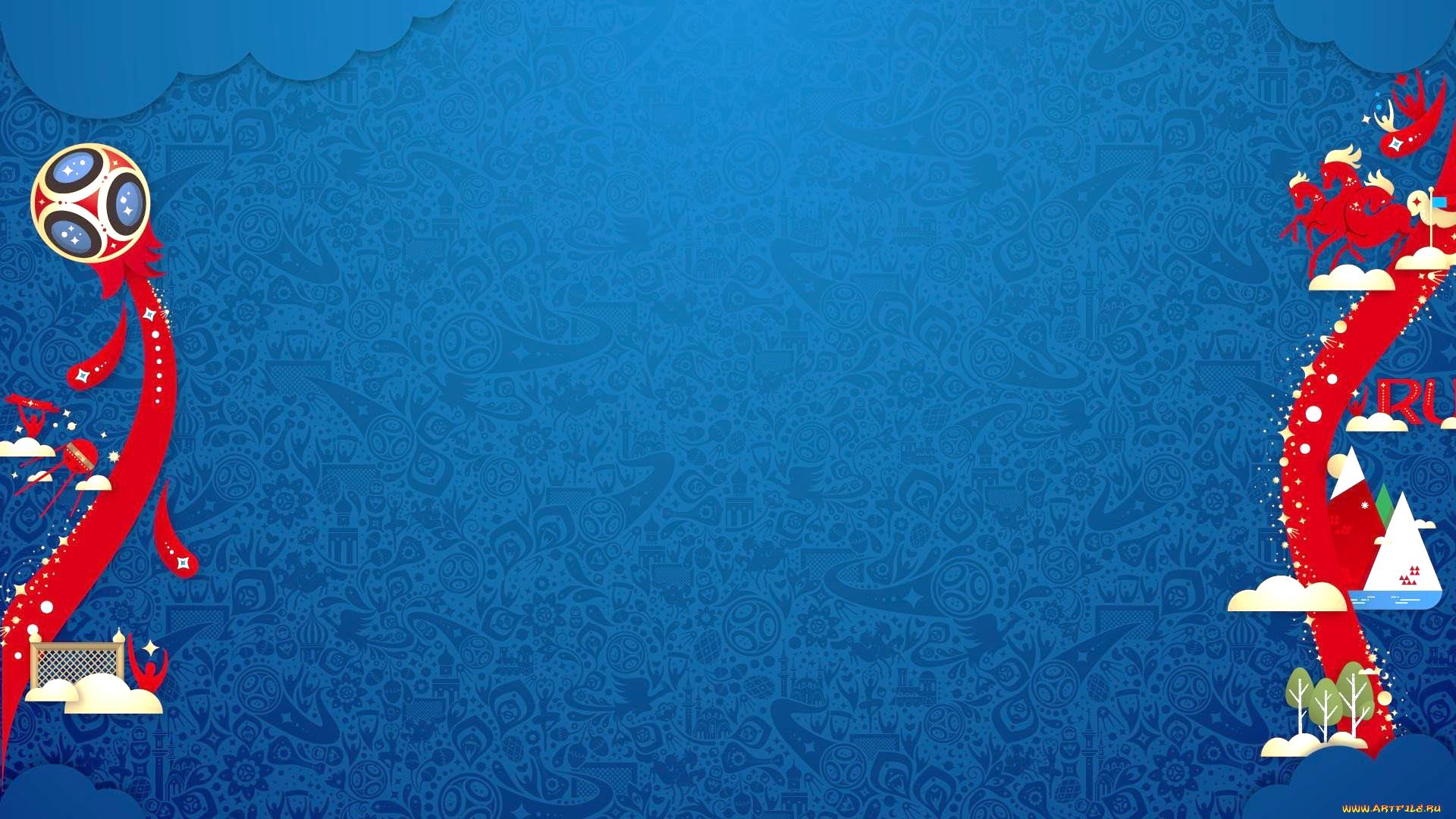 ПАТРИТИЧЕСКОЕ  ВОСПИТАНИЕ    «ЧЕСТЬ И СЛАВА»
«ГРАЖДАНИН И ПАТРИОТ»
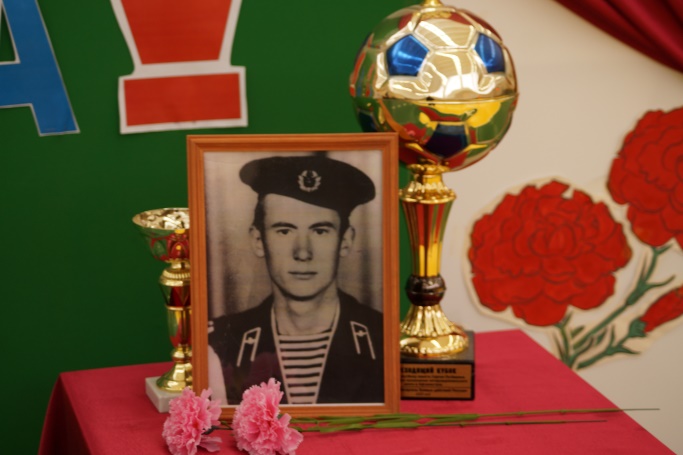 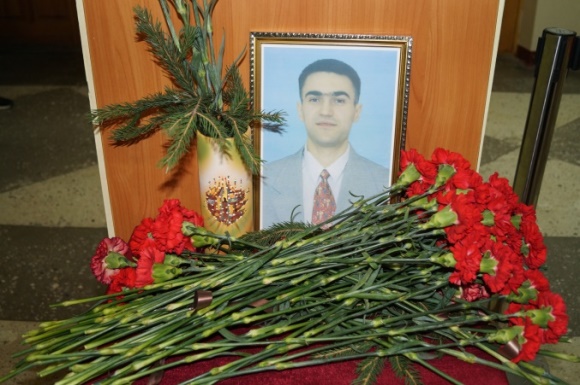 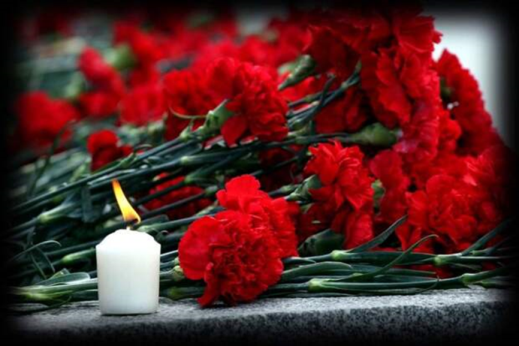 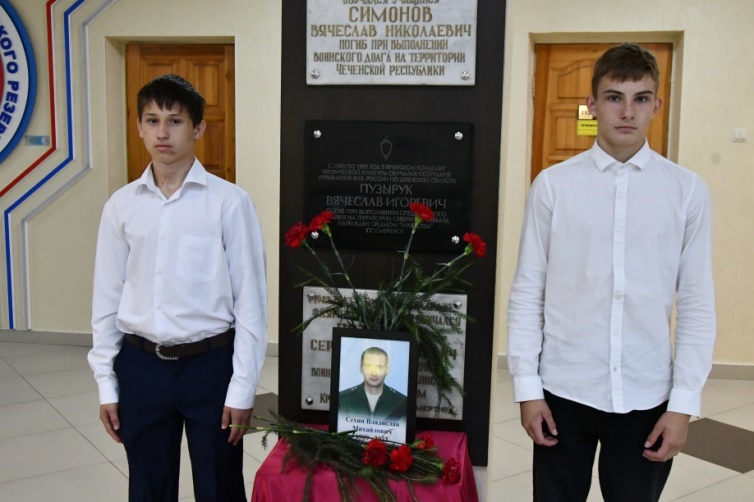 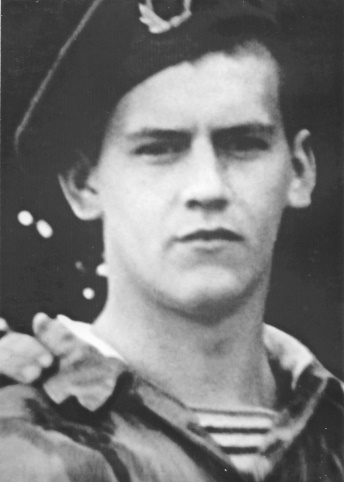 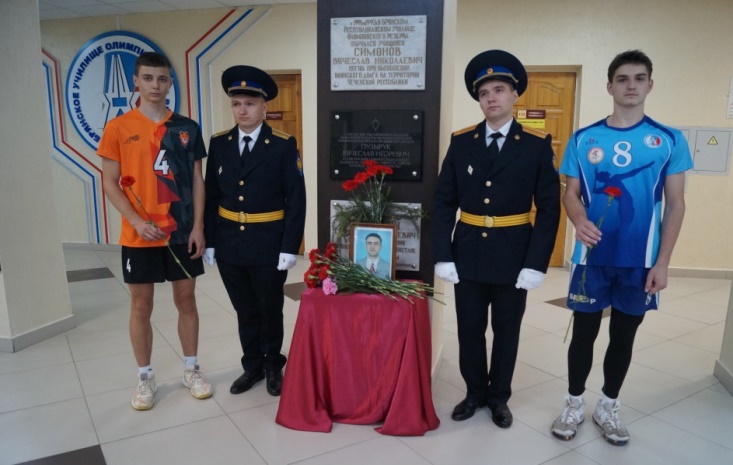 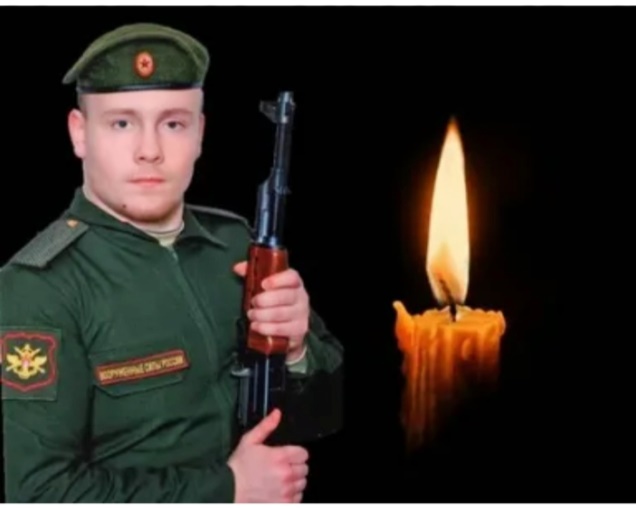 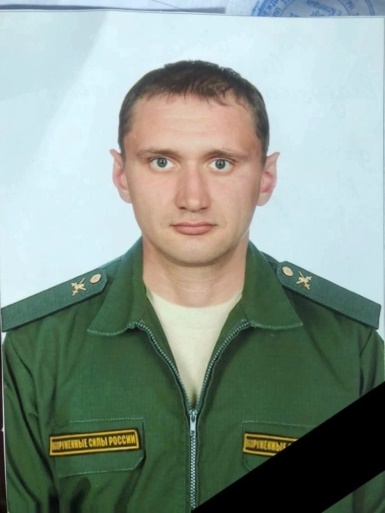 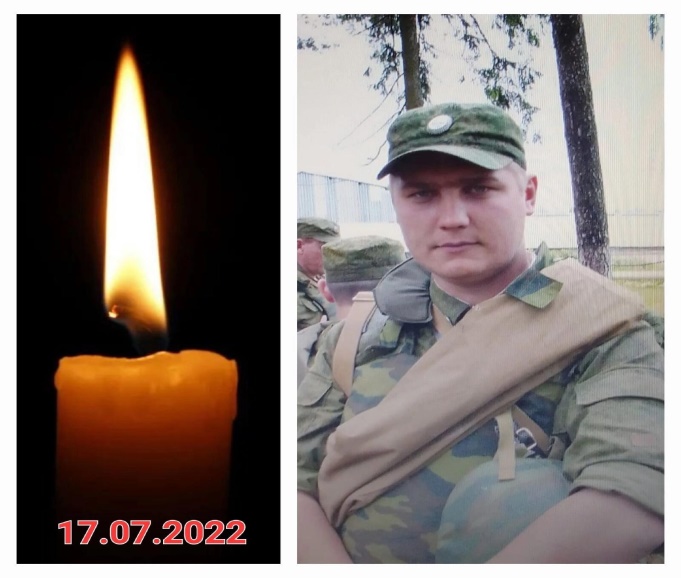 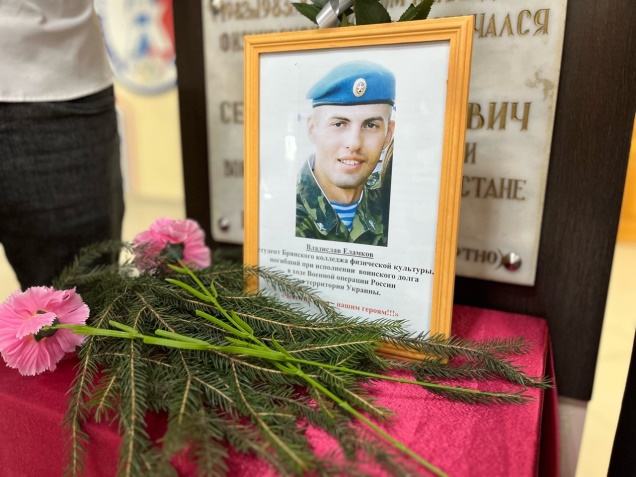 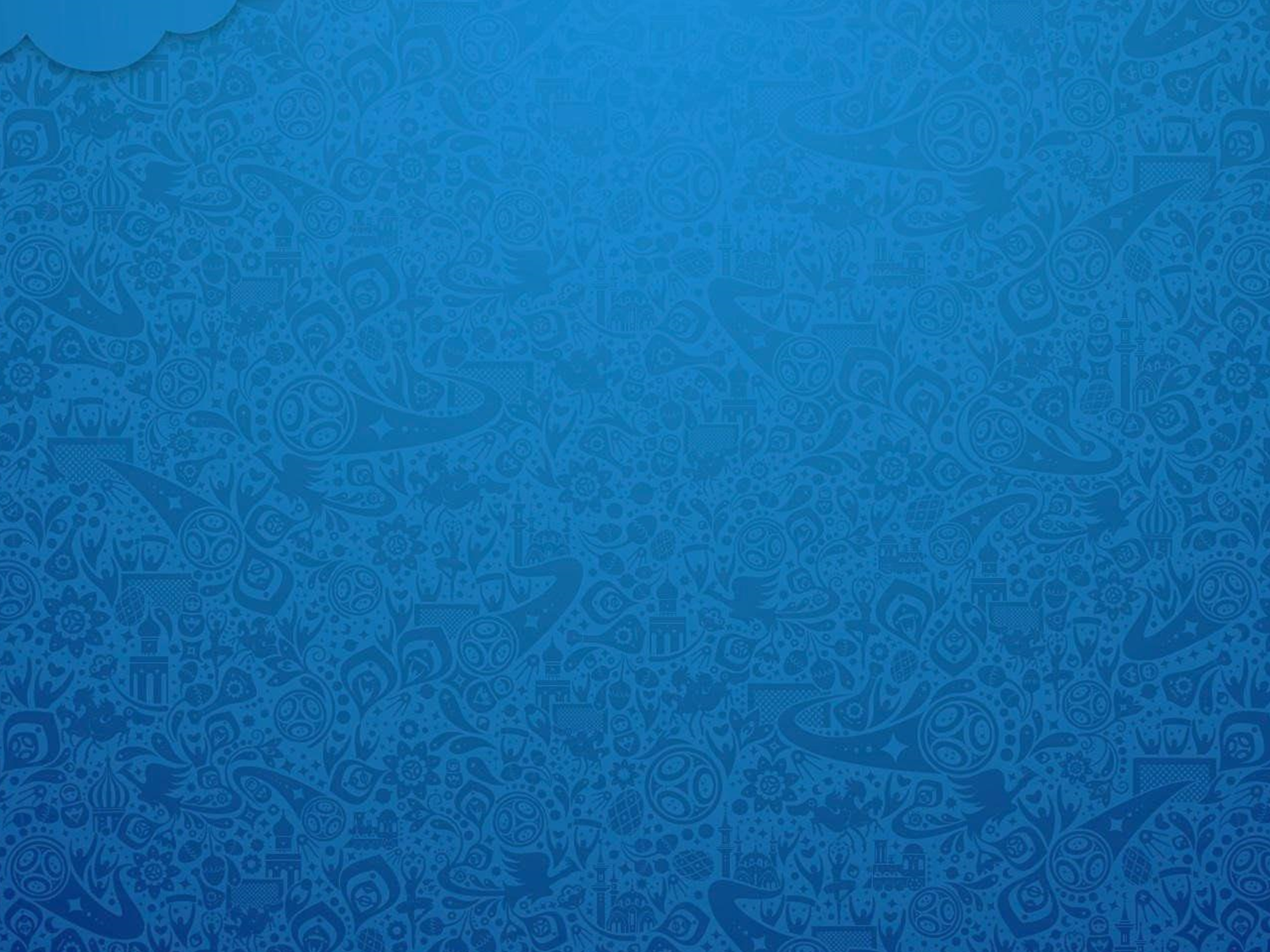 ЗНАЧИМЫЕ АКЦИИ, МЕРОПРИЯТИЯ ПРОЕКТА
«Памяти воинов интернационалистов!»- «Брянск –город воинской славы России!» -«Ветераны живут рядом» - акции, возложение цветов.
«Он вчера не вернулся из боя»:  вахты Памяти, Линейки памяти (студентов училища погибших при исполнении воинского долга):
   Владислава  Сехина – 20 сентября;
   Вячеслава Пузырука – 12 октября;
   Владислава Еламкова – 9 ноября;
    Сергея Потемкина –  15 декабря;
    Вячеслава Симонова – 25 марта;
  Мемориал Памяти Б.С. Старовойта - по легкой атлетике - 22 декабря;
Турнир по волейболу  А.Д. Корниенко – 28 января;
Открытое первенство В.И. Коробкова – по легкой атлетике – 26 мая;
   Встречи с ветеранами боевых действий России;
   Участие в пробеге  «МАРАФОН -Победы- 2023»;
   Акция училища 9 мая «Памяти павших будем достойны!»- возложение цветов;
  Акции «Свеча- Памяти!» - 17 сентября, 9 мая, 22 июня. 
  Акция «Моя родина – моя Россия! «Велопробег» - 12 июня, «Флаг – России» -  21 августа.
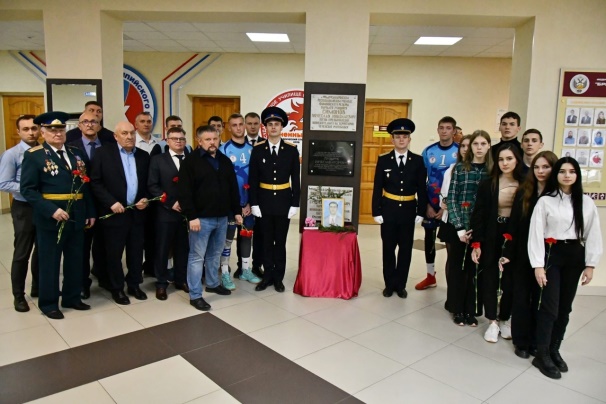 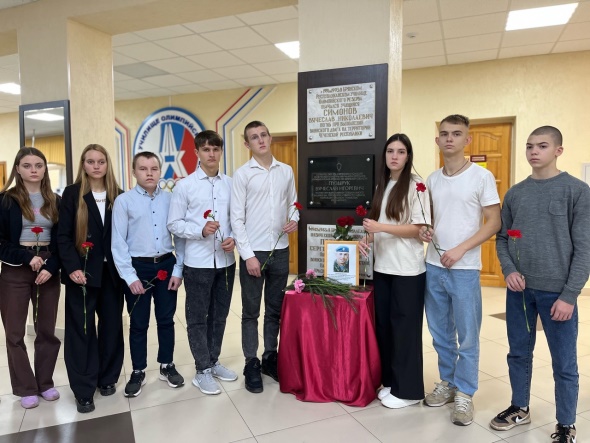 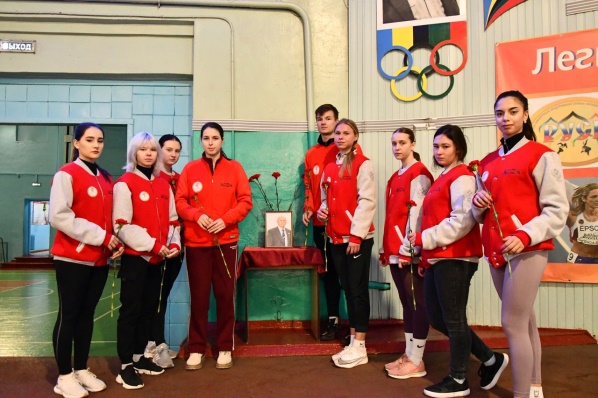 6
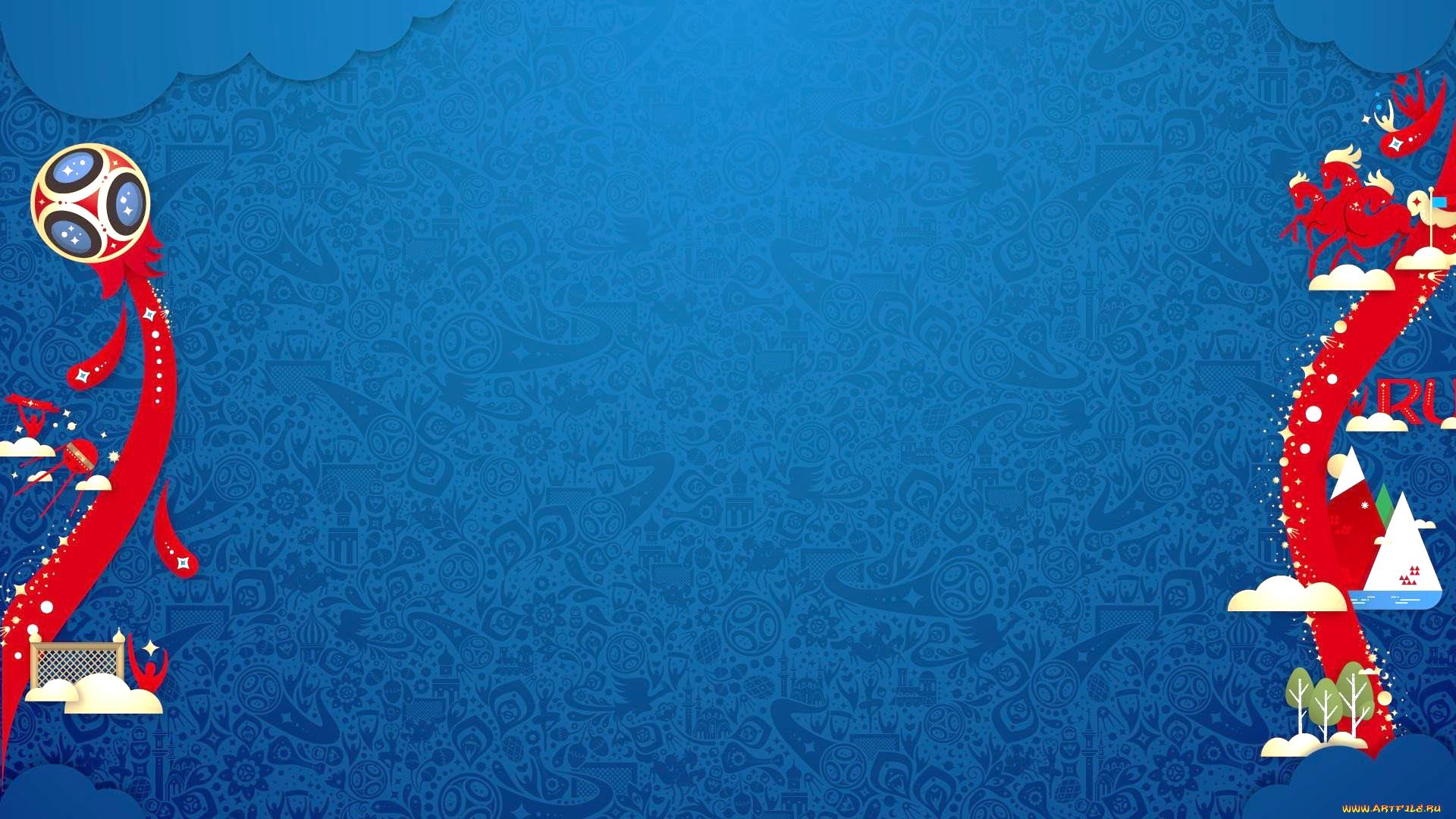 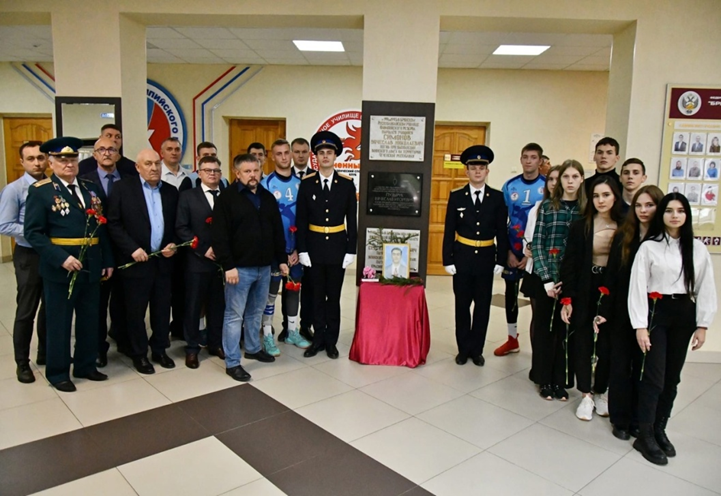 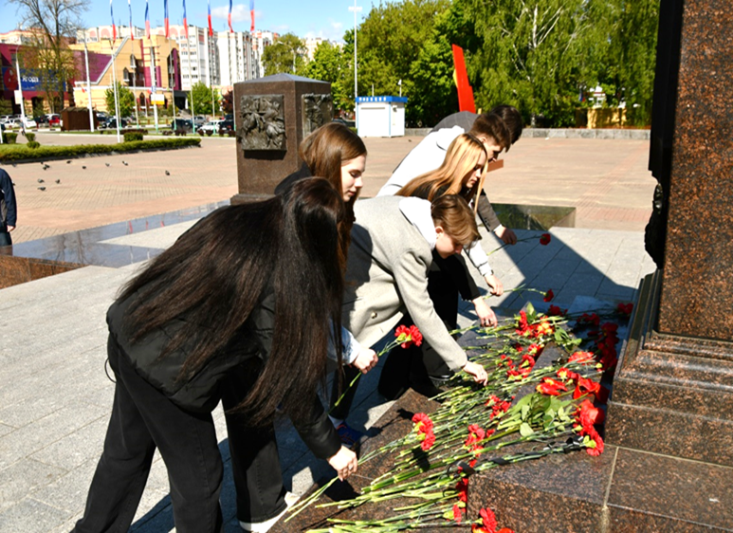 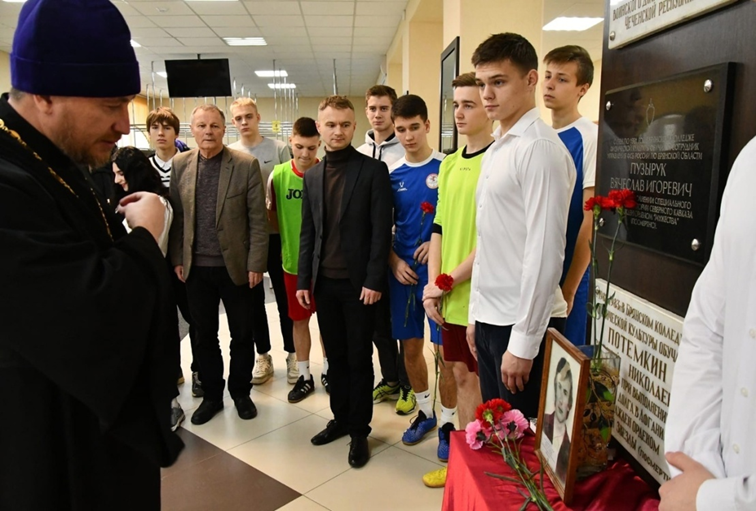 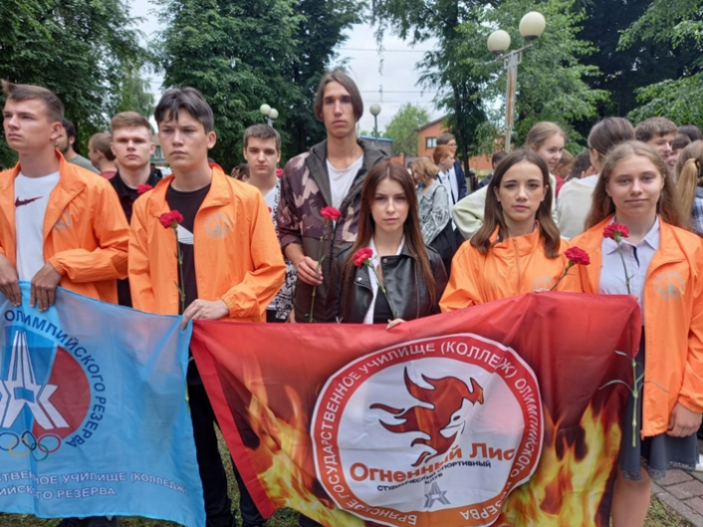 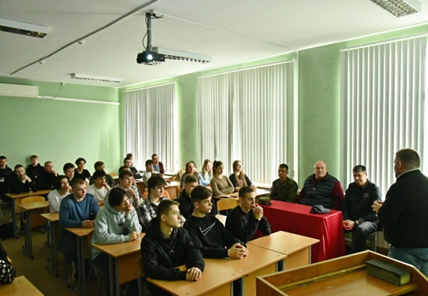 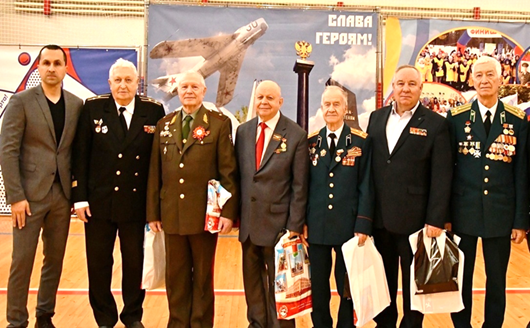 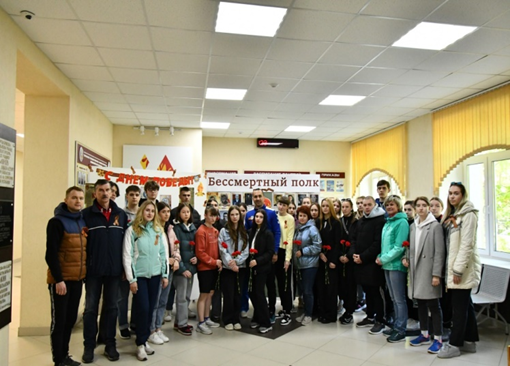 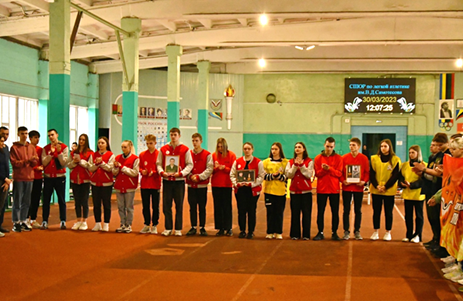 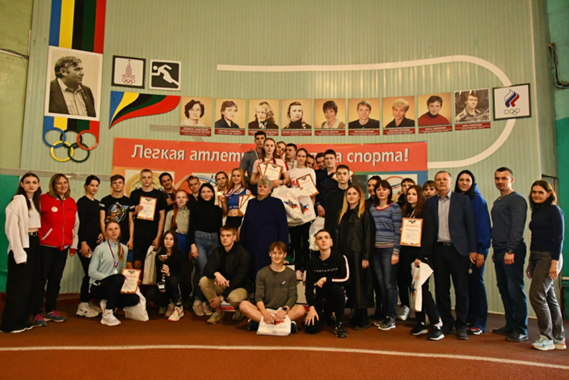 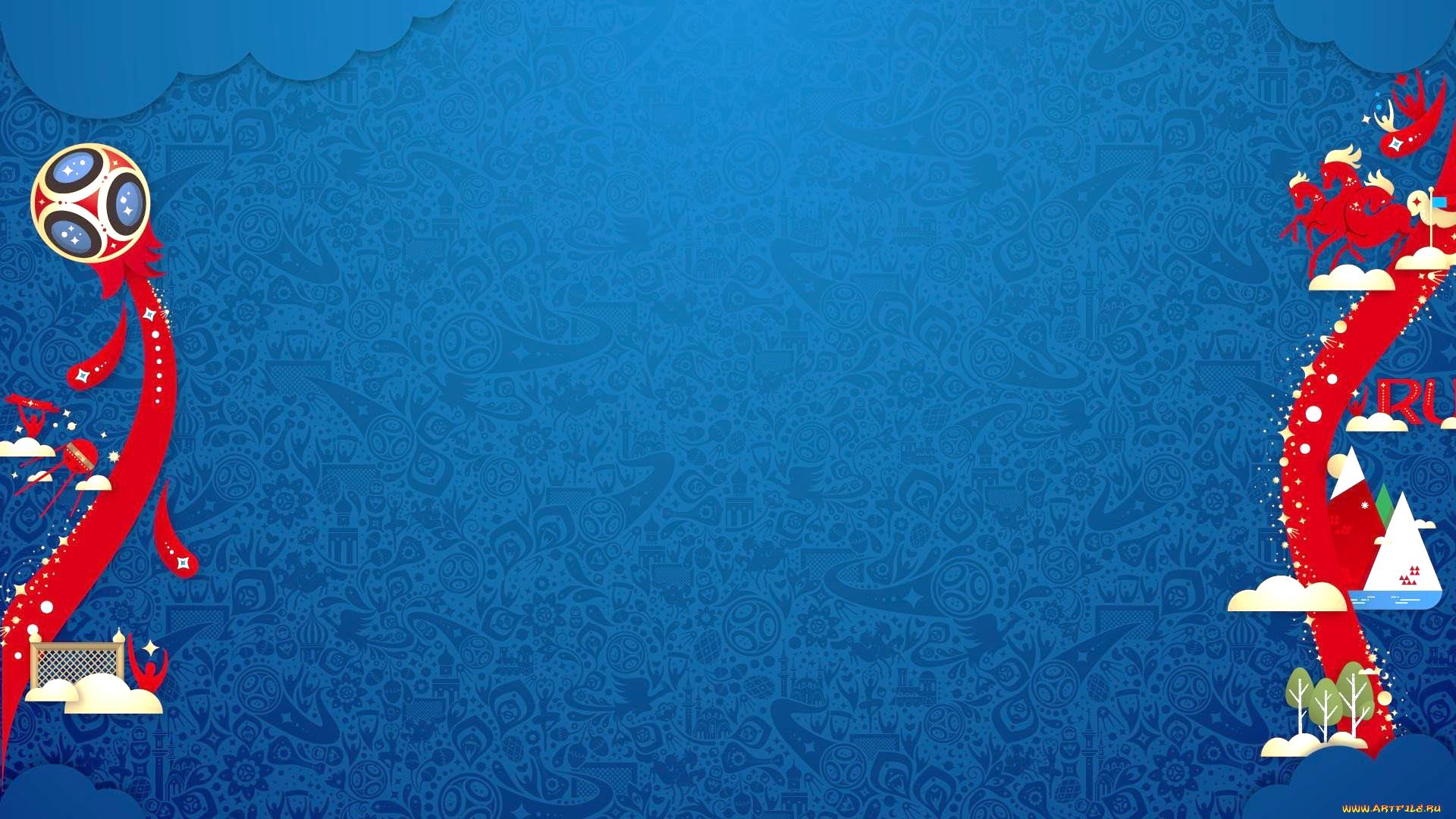 Проект «Честь и Слава» отражает настоящую действительность и историю жизни замечательных людей  - героев своего времени.
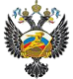 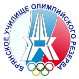 КОНТИНГЕНТ
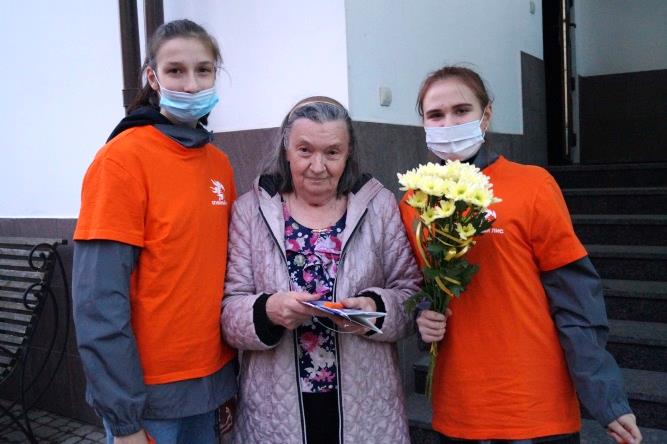 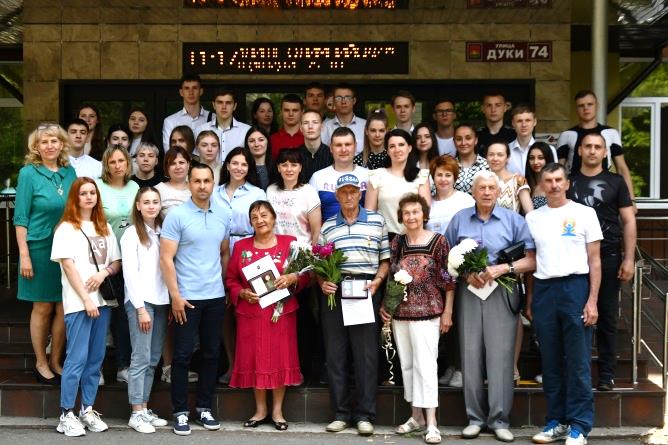 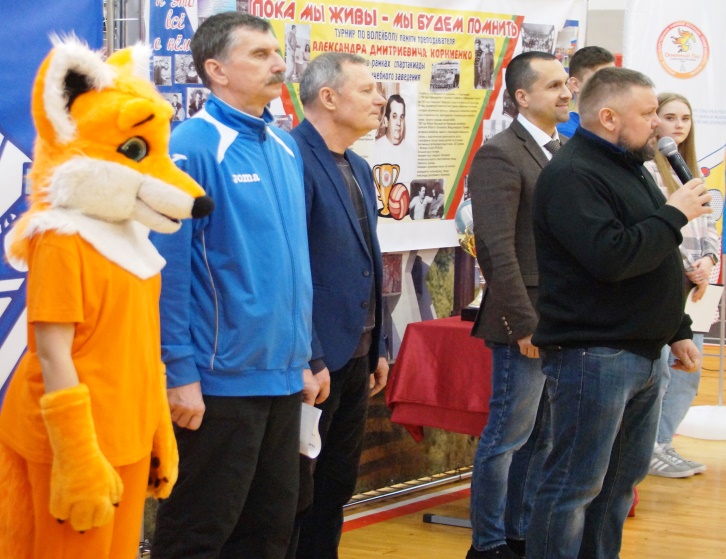 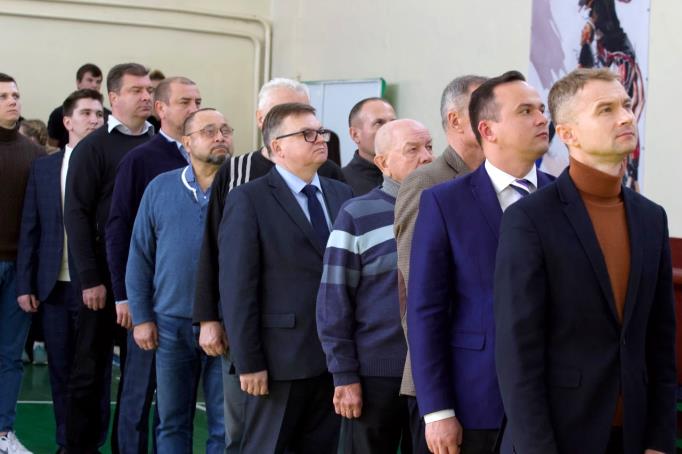 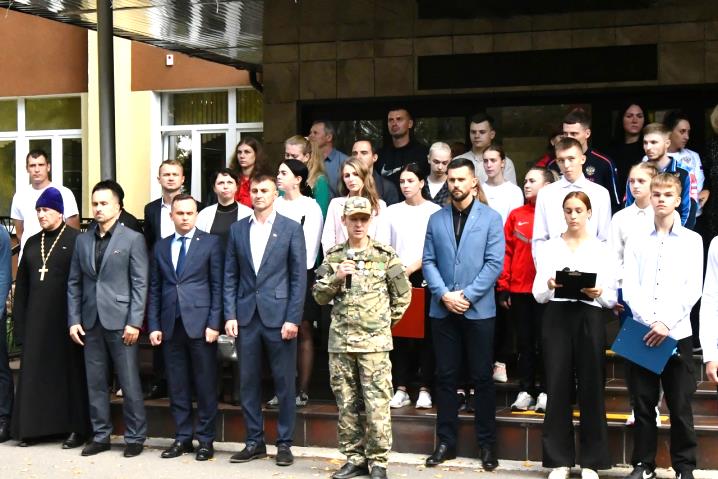 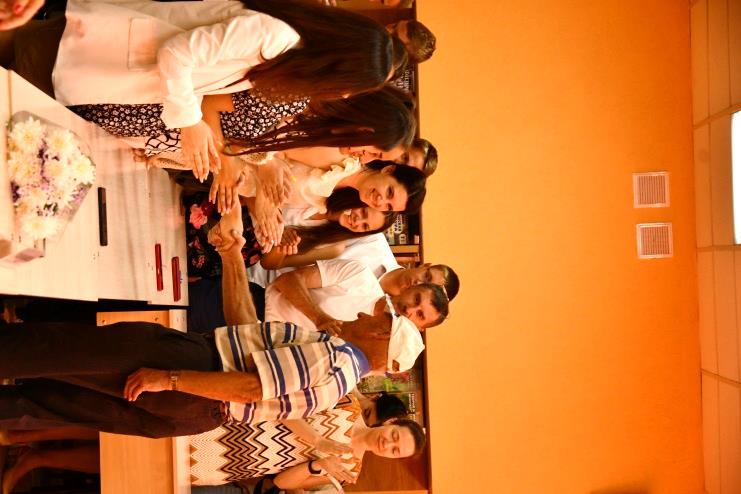 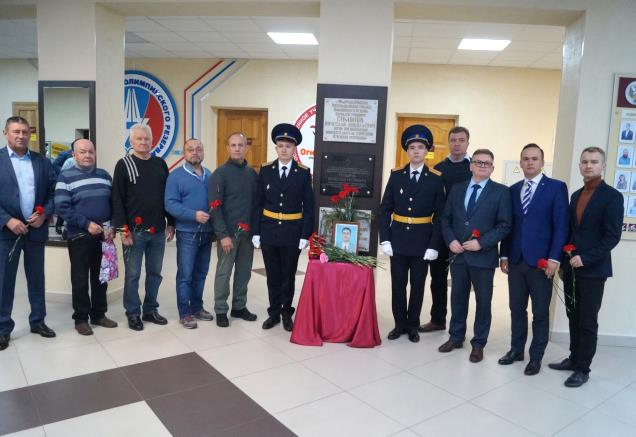 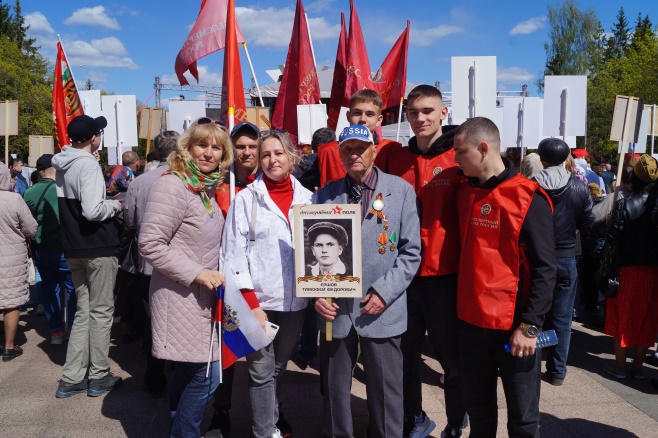 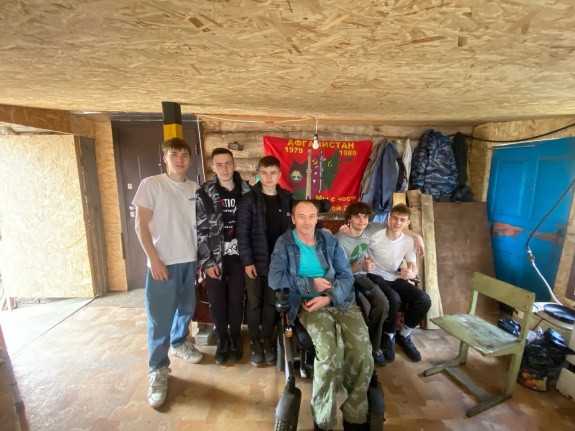 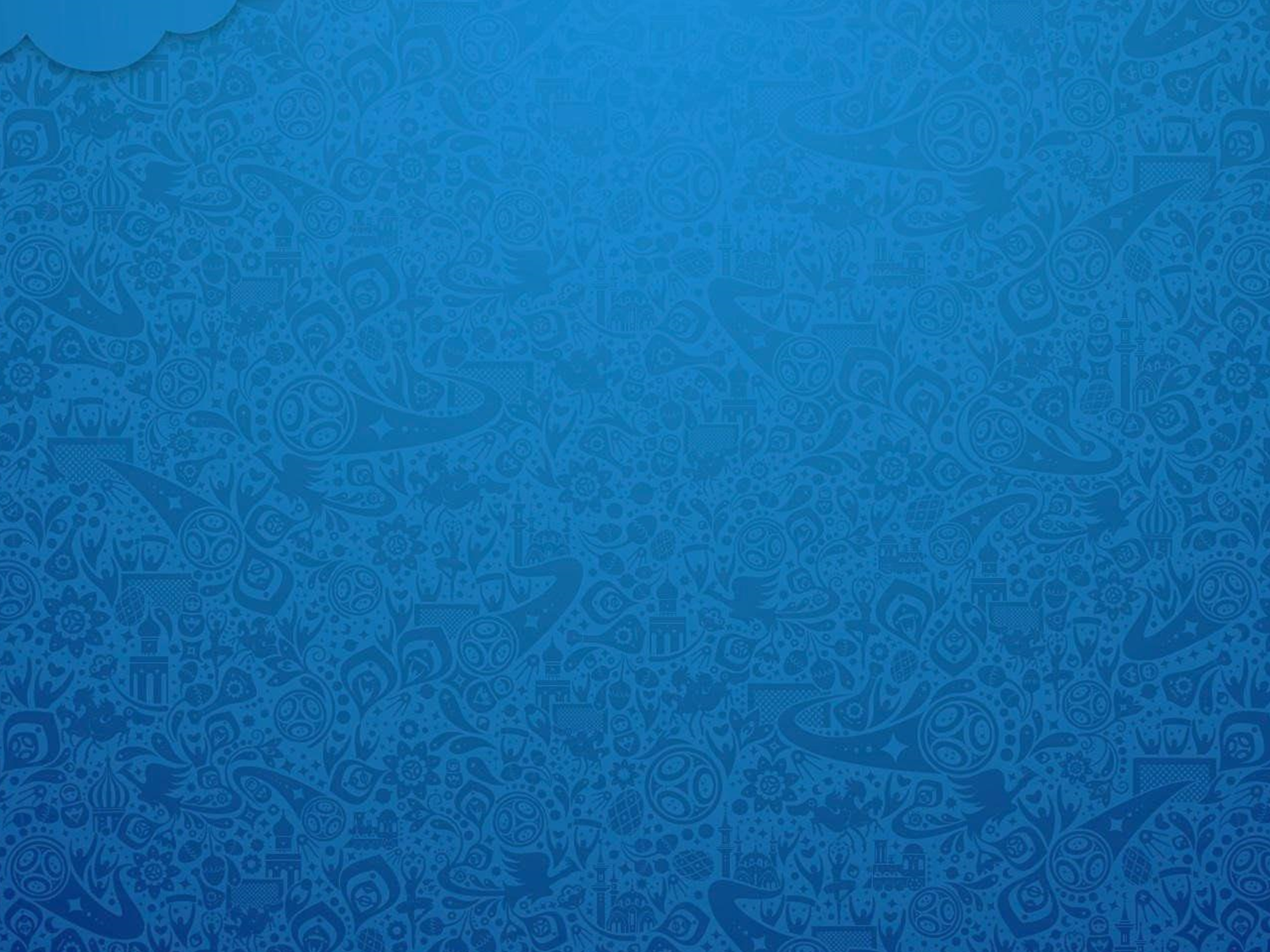 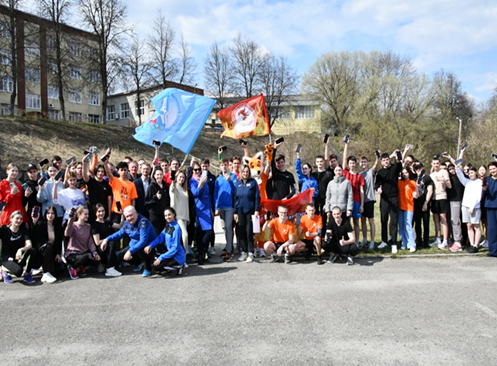 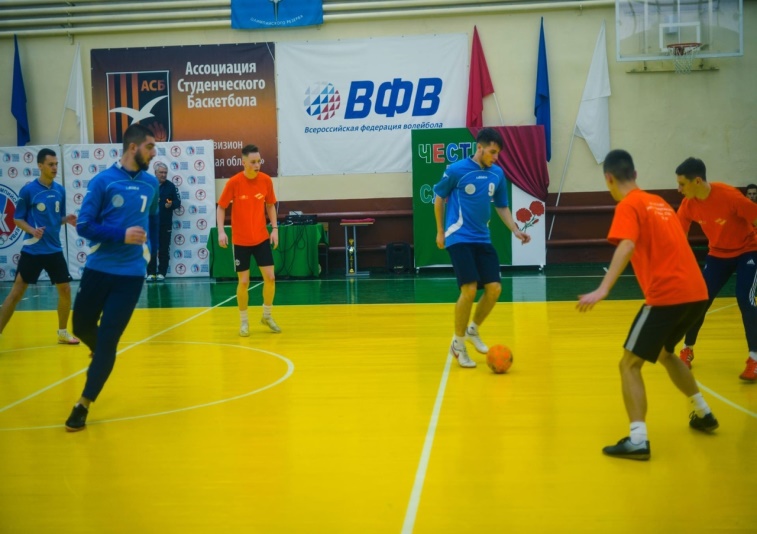 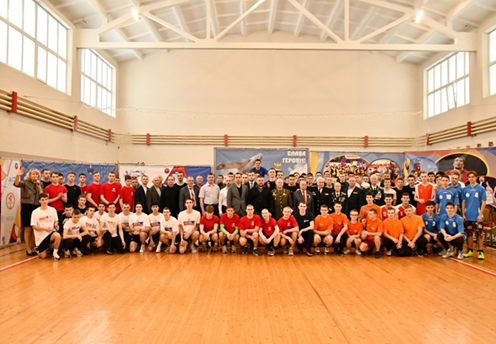 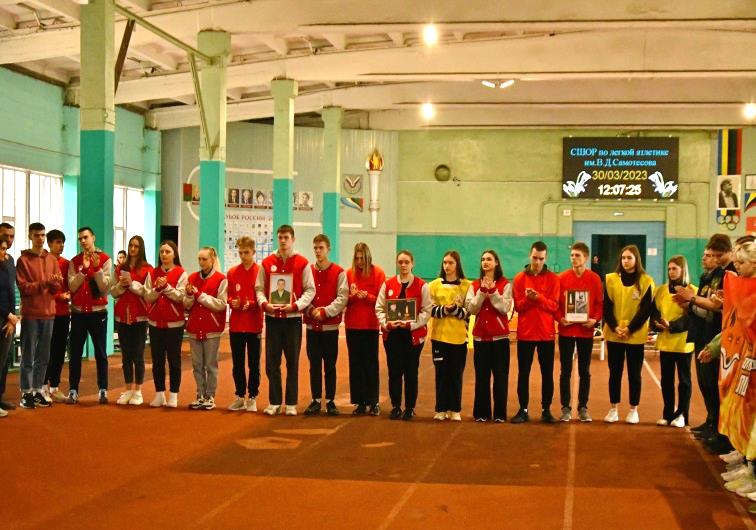 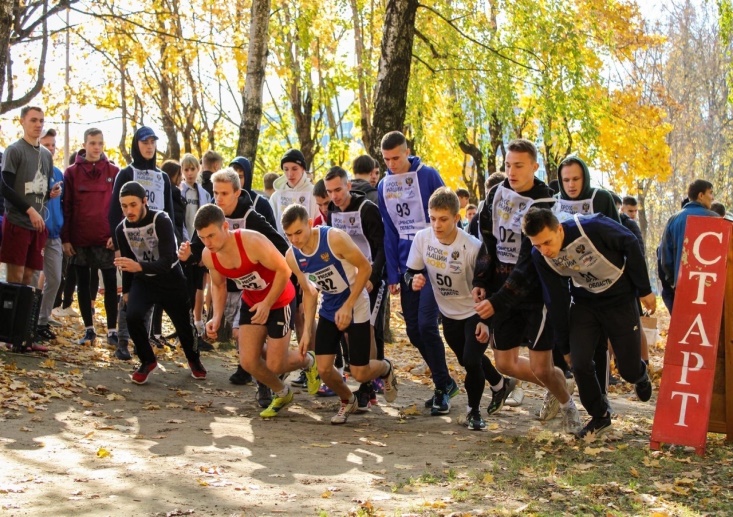 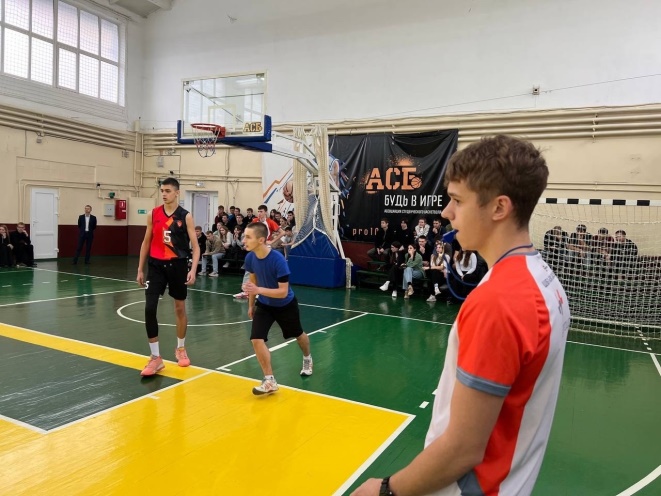 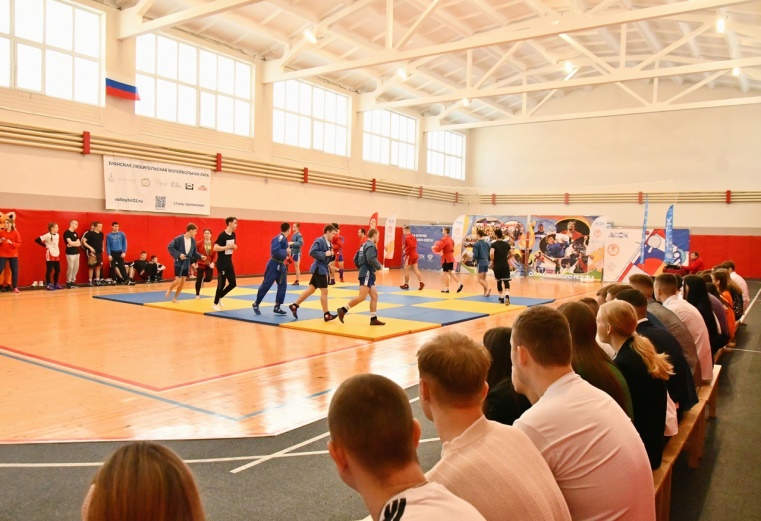 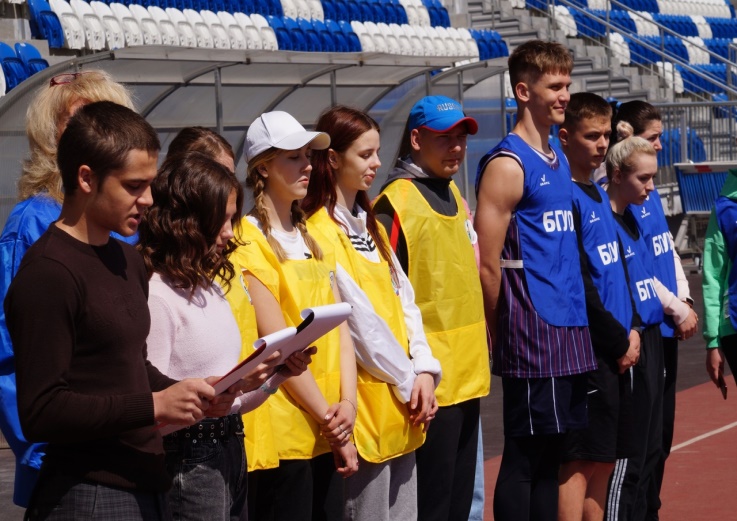 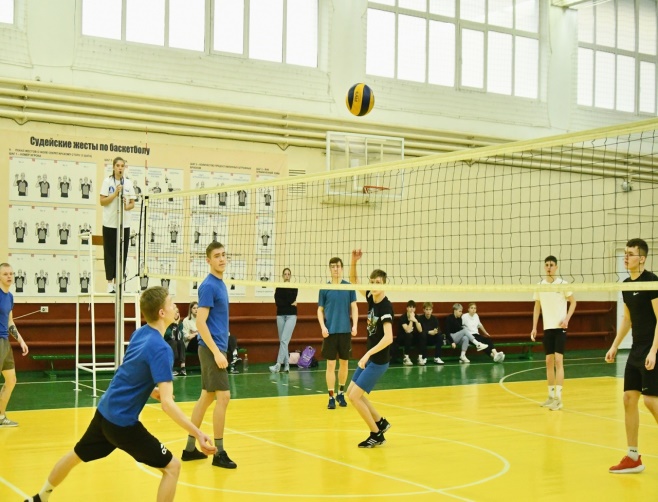 9
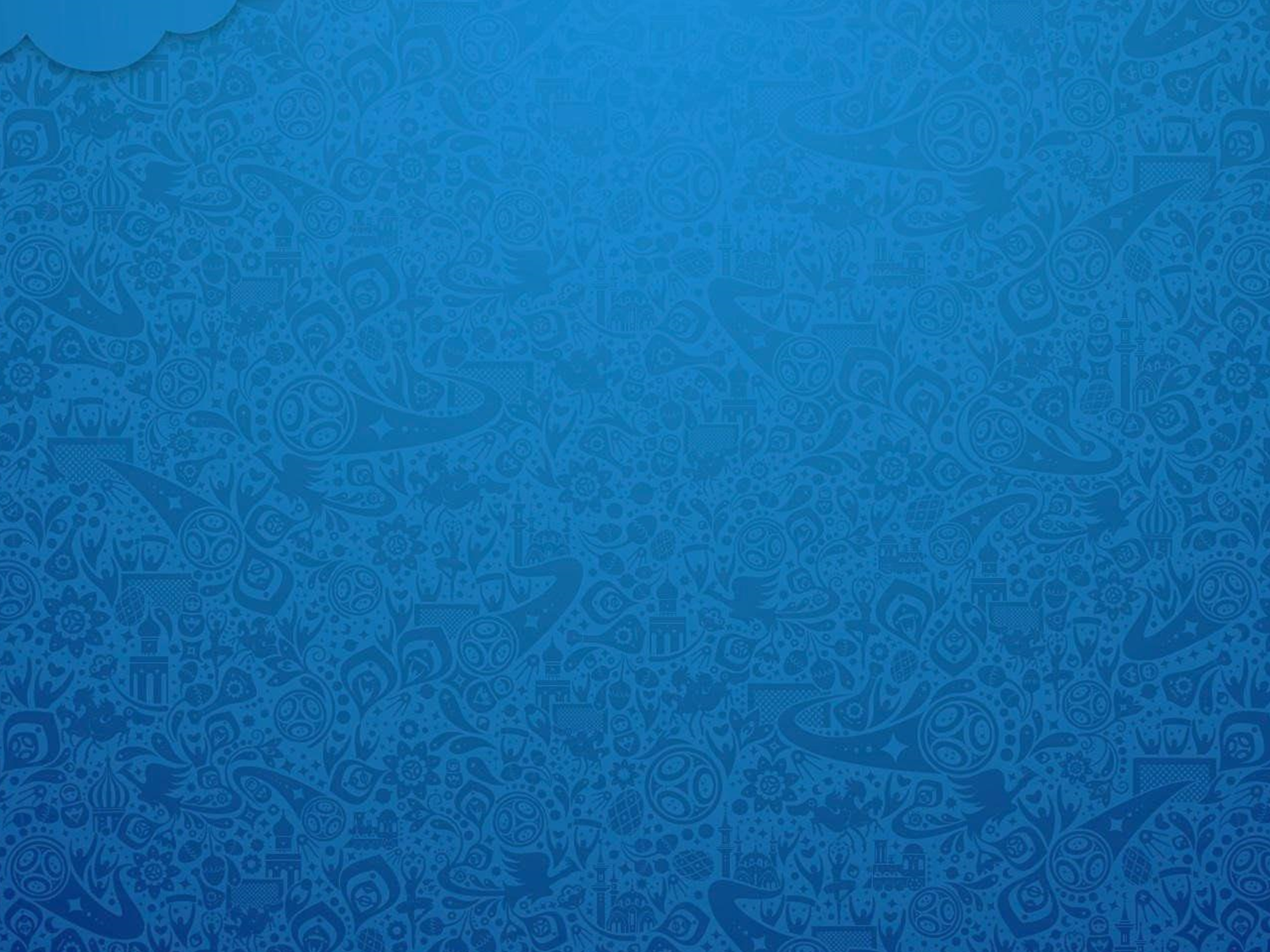 НАШИ ВЗАИМОДЕЙСТВИЯ В ПРОЕКТЕ
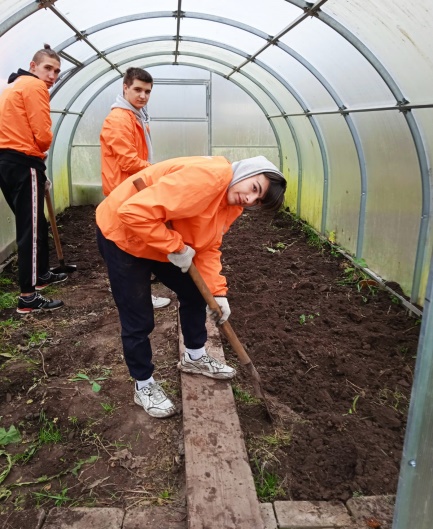 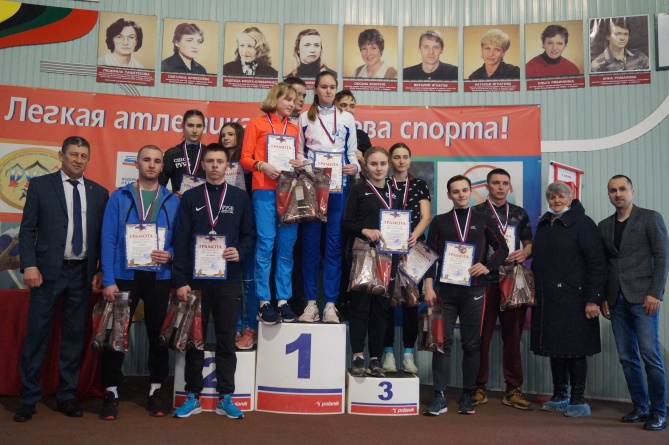 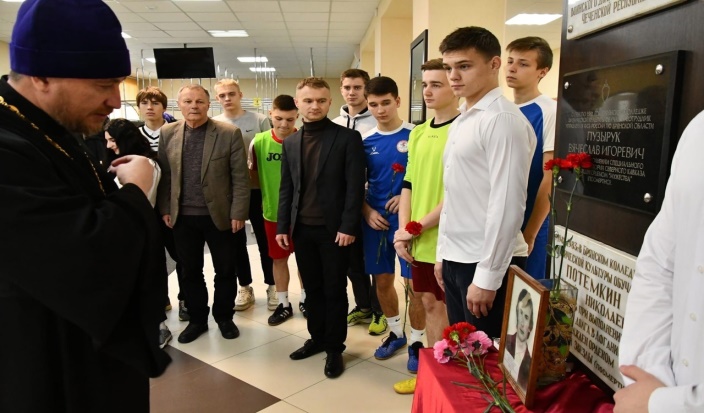 ПОМОЩЬ
Афганский клуб
Епархия
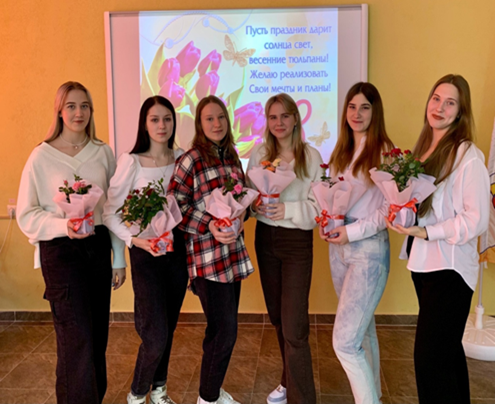 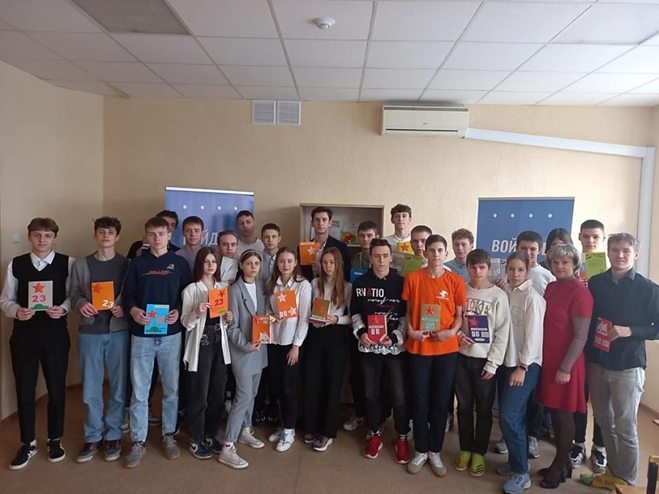 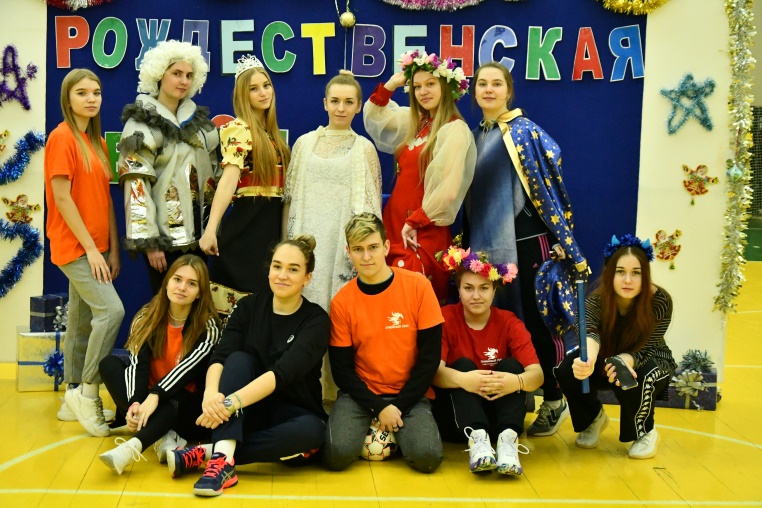 Центр Добровольчества
Районная администрация
СЕМЬИ  СВО
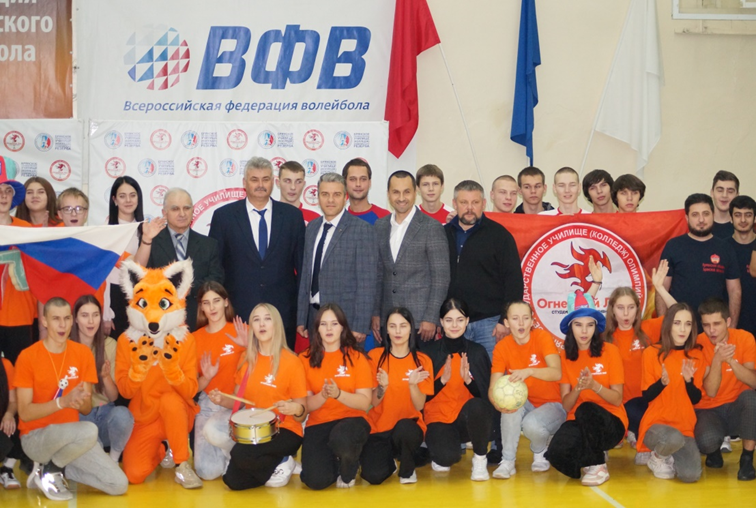 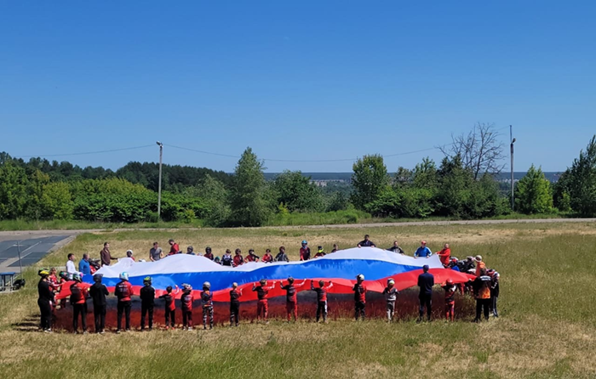 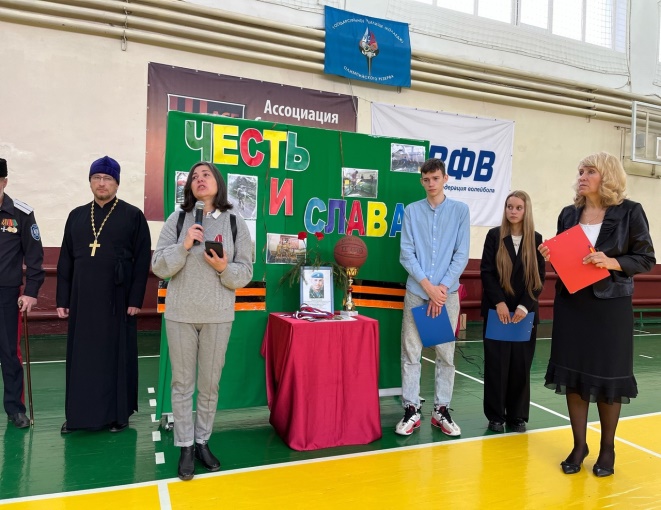 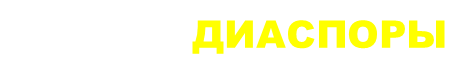 10
Молодежный Совет
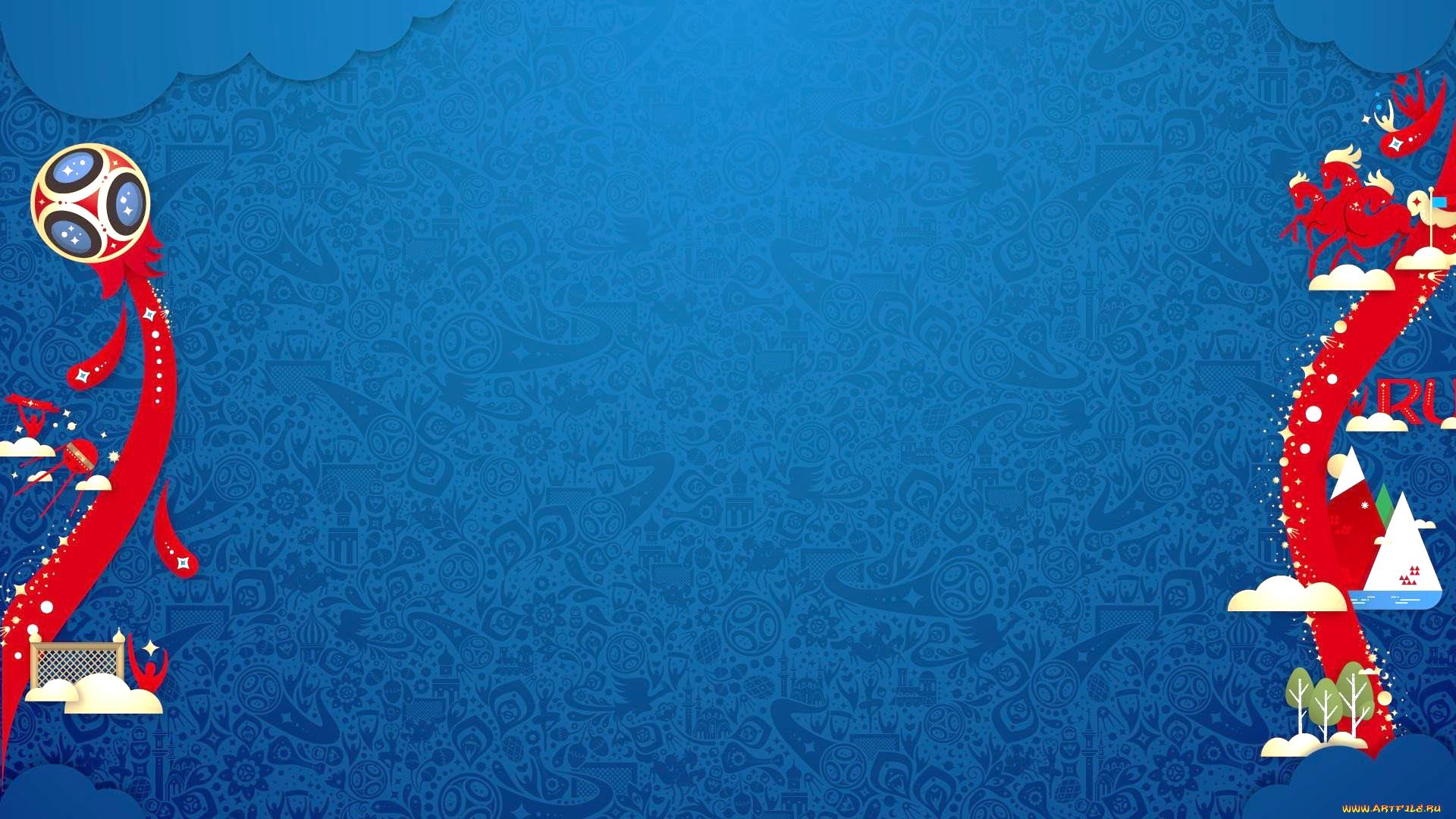 Социализация и духовно-нравственное развитие
1. « Диалоги на равных…в рамках 2023 года  Педагога - наставника»:-круглый стол "Истории успеха" , посвященный празднованию Дня среднего профессионального образования , -круглый стол – «Актуальные проблемы духовности в спорте», - круглый стол, посвященный Дню солидарности в борьбе с терроризмом. - круглый стол, посвящённый мерам поддержки, оказываемым молодым специалистам в области физической культуры и спорта на территории субъектов Российской Федерации, взаимодействию ВУЗов с регионами по трудоустройству выпускников.2. Конкурс самодеятельного творчества «Наши надежды!», отборочный этап «Посвящение в Студенты!»;3. Районный конкурс самодеятельного творчества молодёжи «Живи и ПОЙ» (лауреат 1 степени- 2023г.);4. Районный конкурс «Сюда нас память позвала….» (дипломанты конкурса 2023г.);5. «Служить России суждено тебе и мне!»- круглый стол с представителями ФСБ; мобилизованными участниками военной операции на Украине, учащимися ВВОУ.6. Конкурсы  чтецов училища  «Учителями славиться  Россия», «Прощай, Золотая осень!», 7. Участие в проектах «Диктант Победы», «Письма –Победы», «Письма военнослужащим  СВО»;8. Участие в проектах и акциях « Наши Ветераны»;9. Проекты «Недели добра»,  проекты «Я и мой город», проект «Экология»
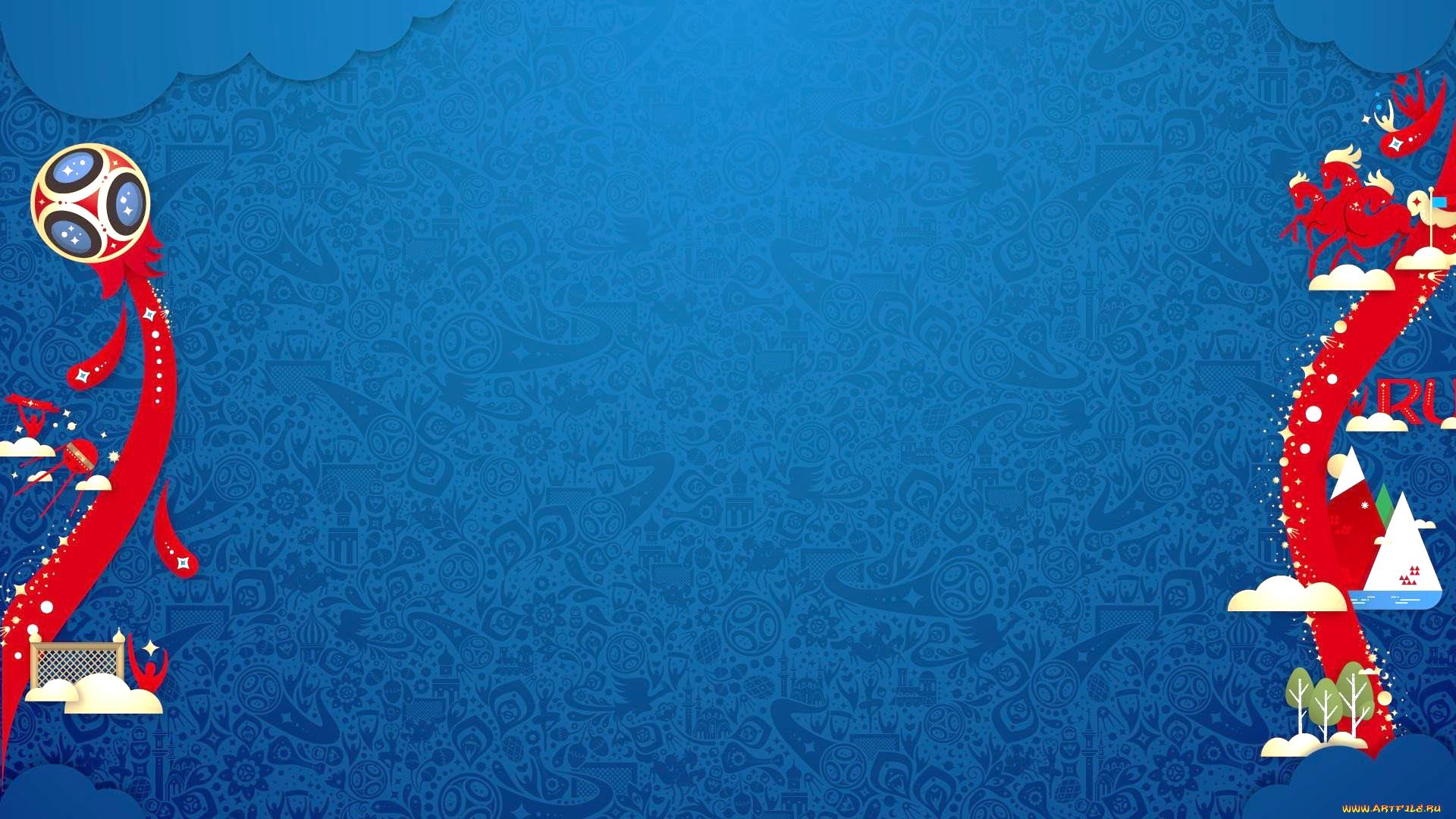 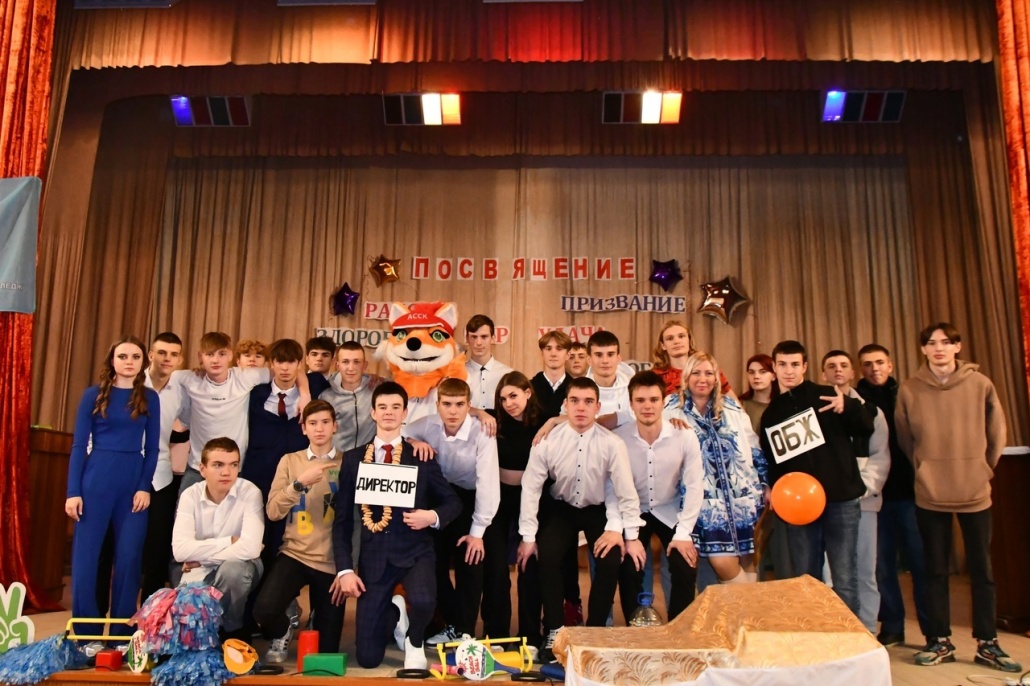 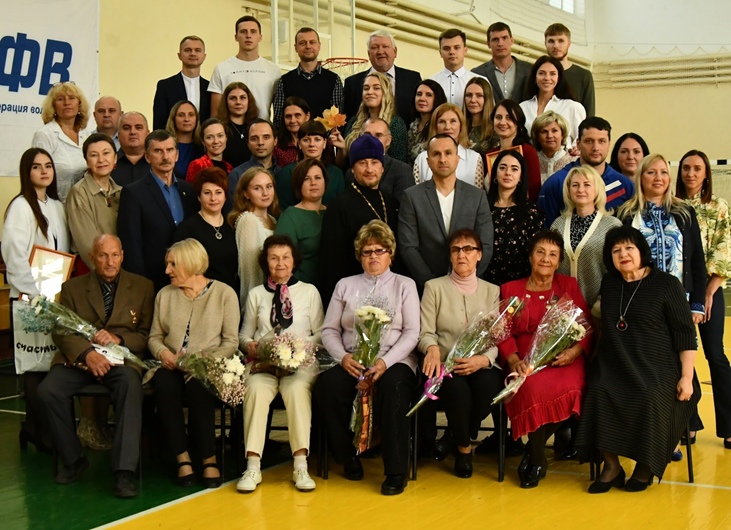 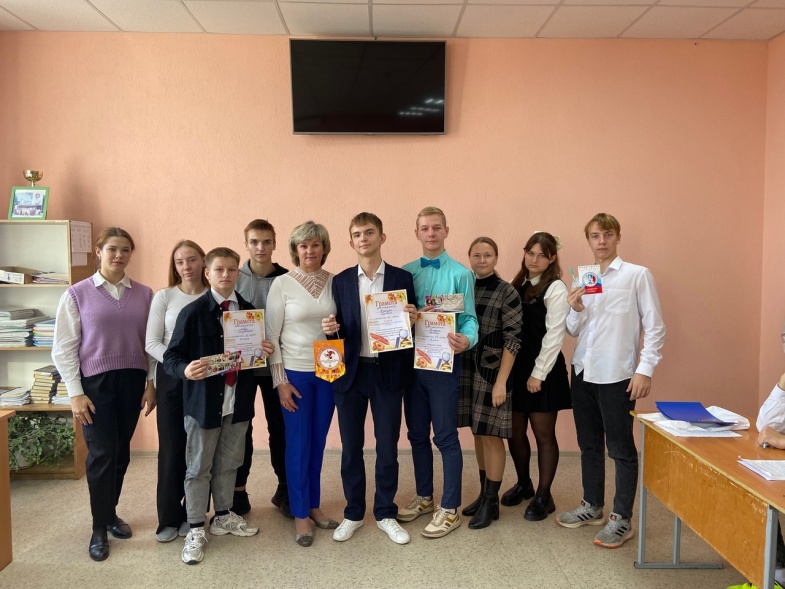 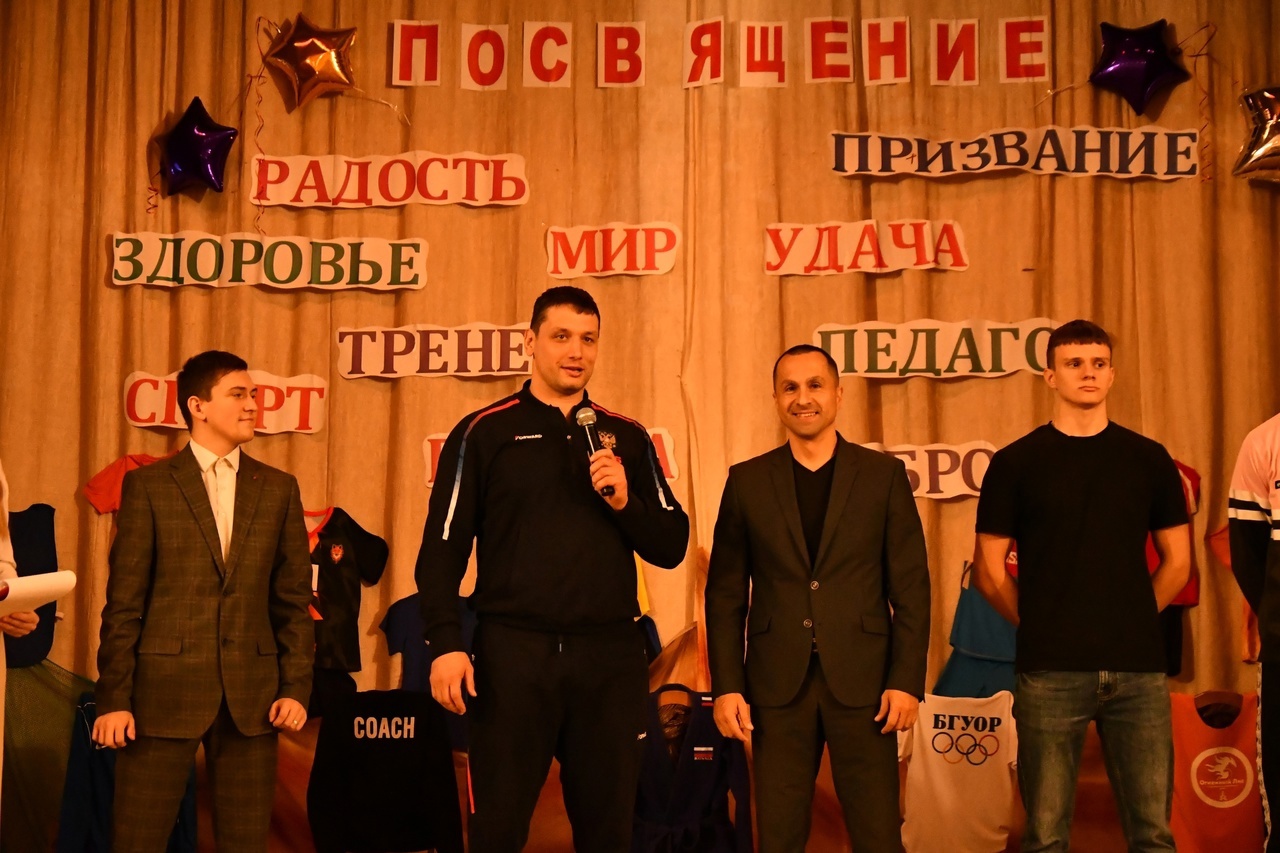 12
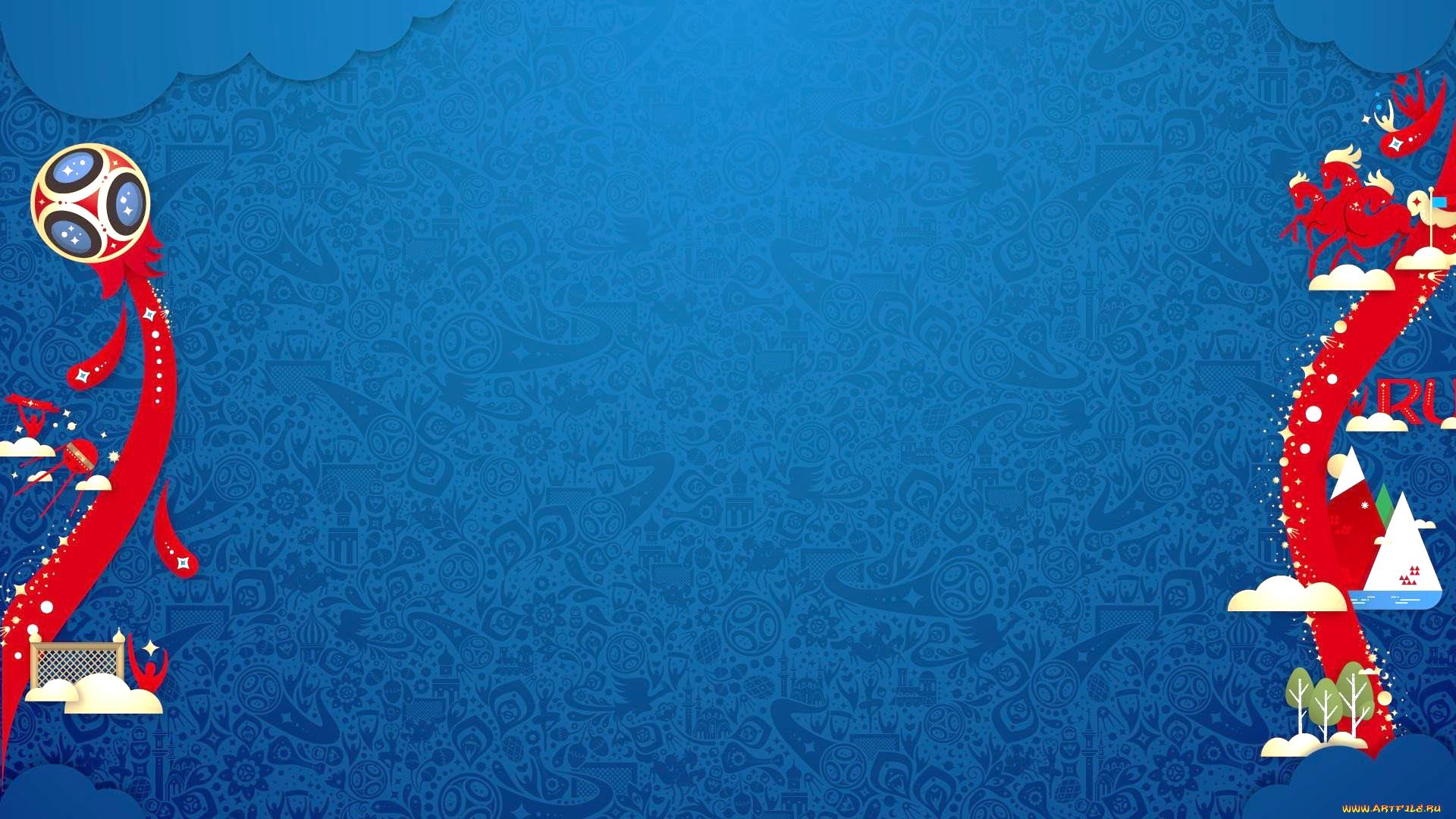 КУРАТОРАМИ  ГРУПП  ПРОВЕДЕНО
Более 1000 тематических кураторских часов; 
Более 100 новых  творческих фото проектов, рисунков, стенгазет, плакатов.
Участие  каждой группы  в акциях и воспитательных мероприятиях в среднем составляет – 30
Разговоры о важном- 2023 год.
13
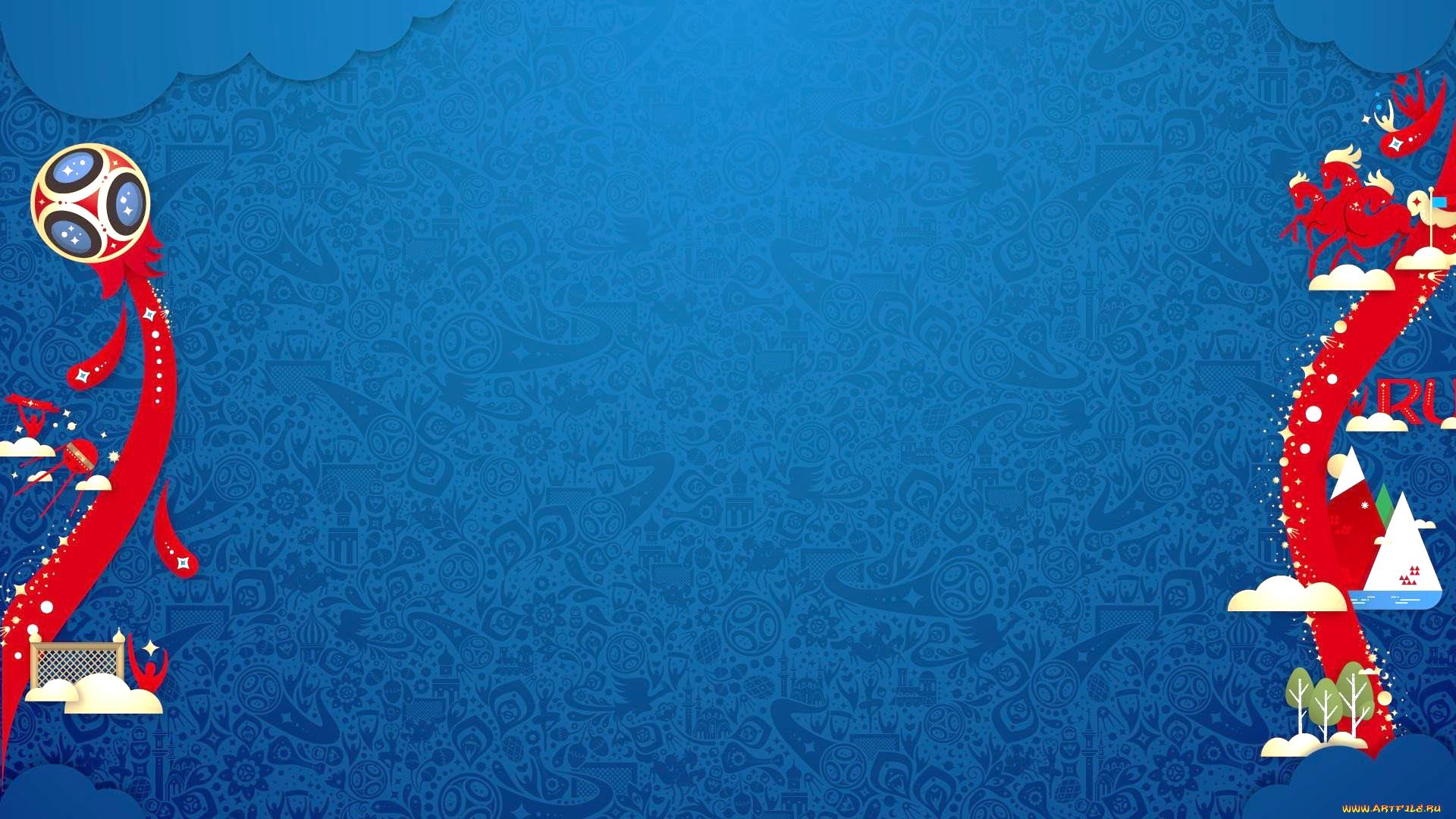 «ЗОЖ, СПОРТ- НАША ЖИЗНЬ»  
-  СПОРТИВНОЕ ВОЛОНТЕРСТВО
«Спартакиада года» (Осенний кросс,Футбол, Волейбол,  Стритбол,  Настольный теннис,  Плавание,  Лыжный спорт,  Легкая атлетика)
 «Кросс – Нации»
Открытие Фестиваля ГТО – осень 2023г.
Спортивные  праздники:   «Муравейник» ,  «Жаркий лед» , «Зимние Забавы», 7 апреля -День - Здоровья 
Лыжня «БГУОР»
Акция «Зарядка -для всех»
 Акции  студсовета -  «Мы за ЗОЖ»,   «Мы против –наркотиков!», « Мы против курения», «День - без Табака», -  «Двигательная активность»
 Фестивали ГТО  среди: ( студентов,  трудовых коллективов,   школьников, лиц с ОВЗ)
  Чемпионат России по пауэрлифтингу
  Участники и организаторы «Пробег Победы!»
  Спортивный праздник День Защиты Детей  - «Дети – наше будущее»
   Участники и организаторы «Велопробег- День России!»
14
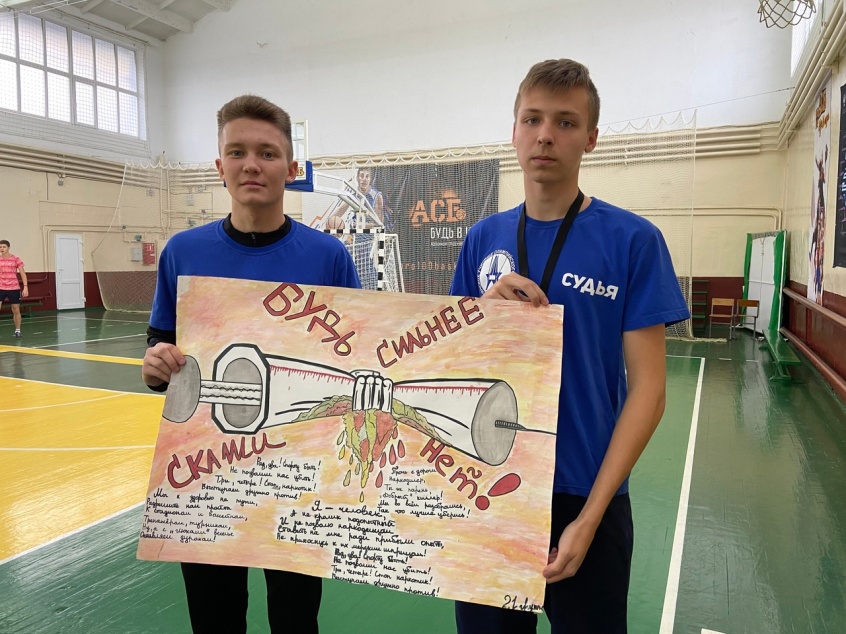 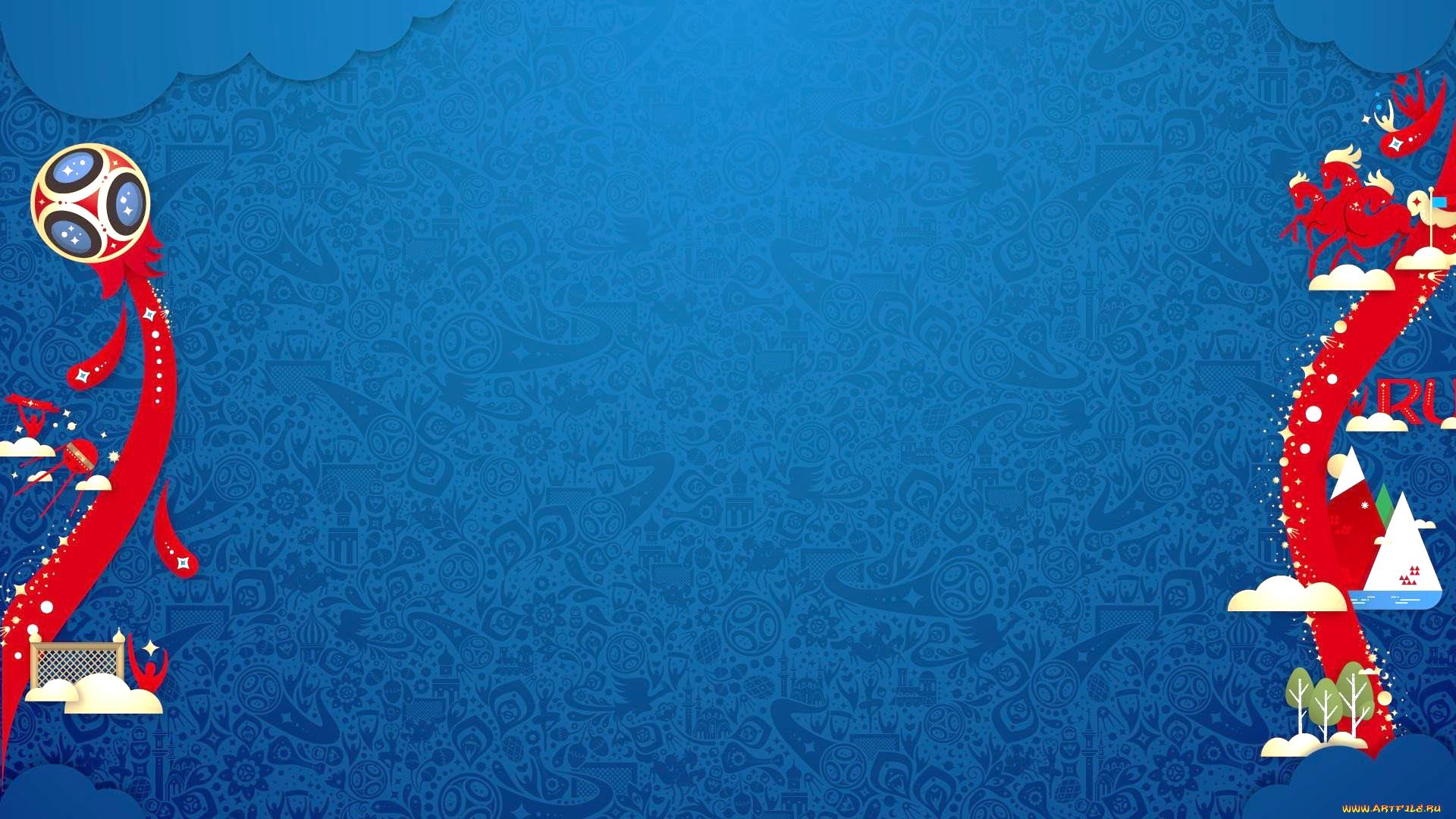 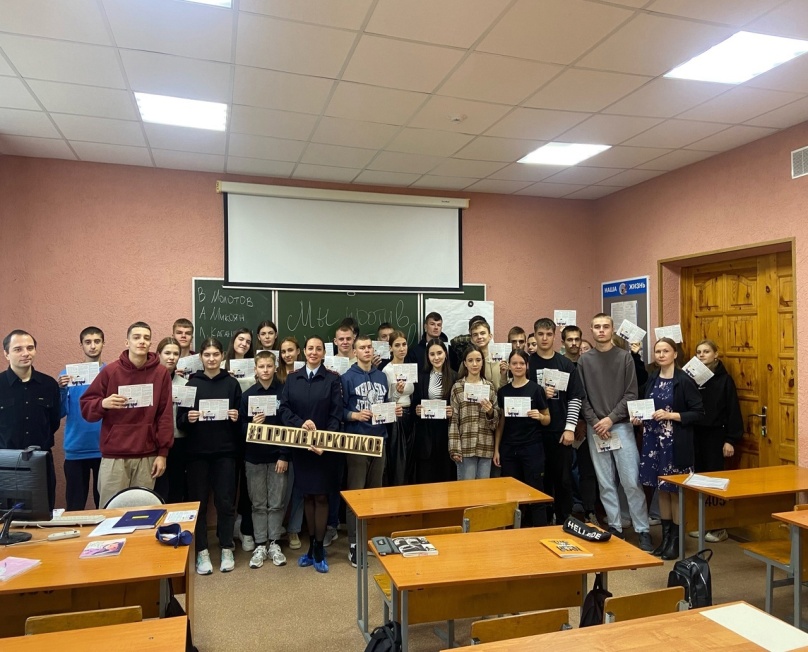 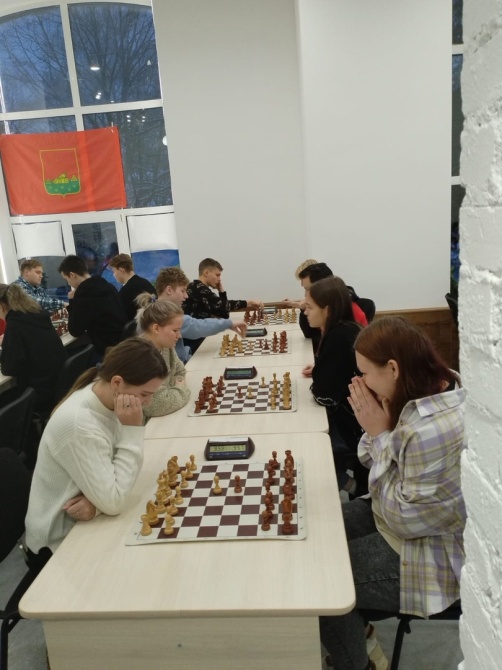 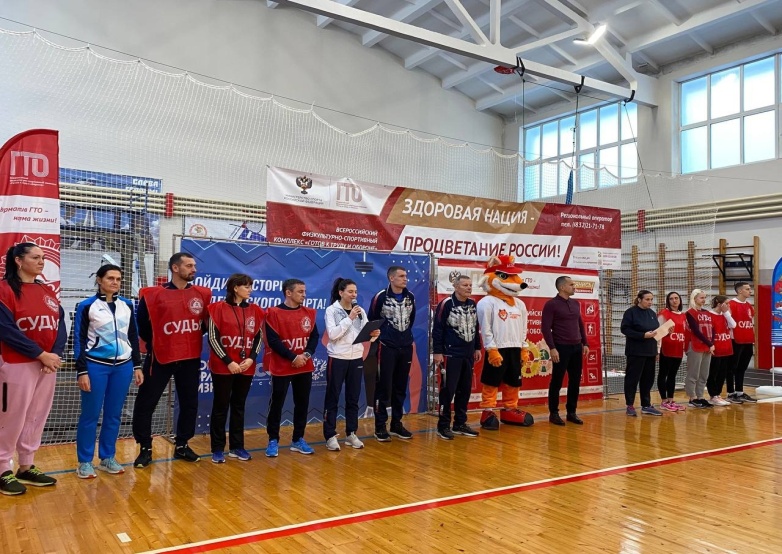 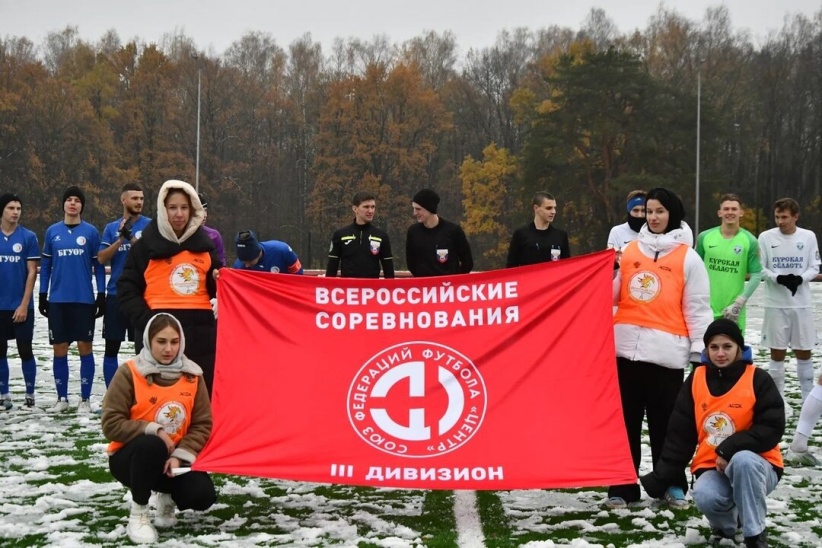 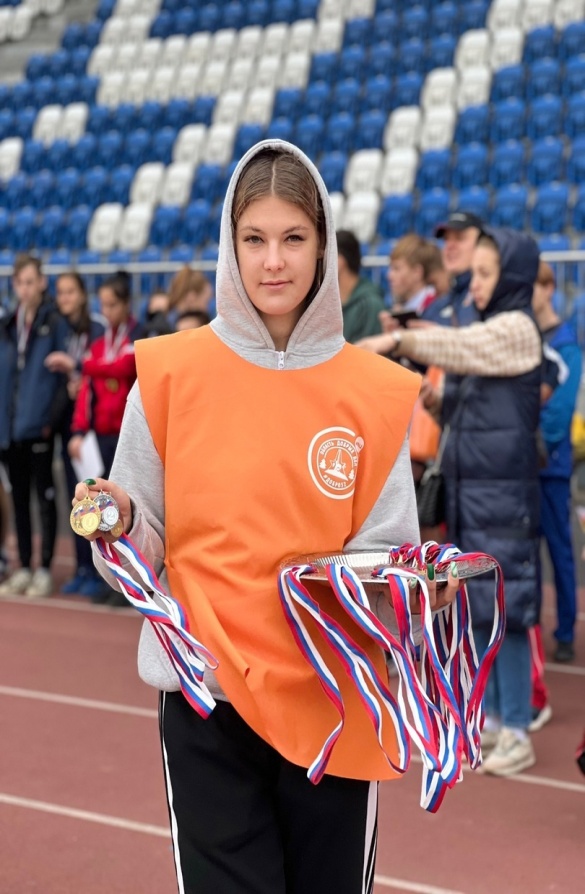 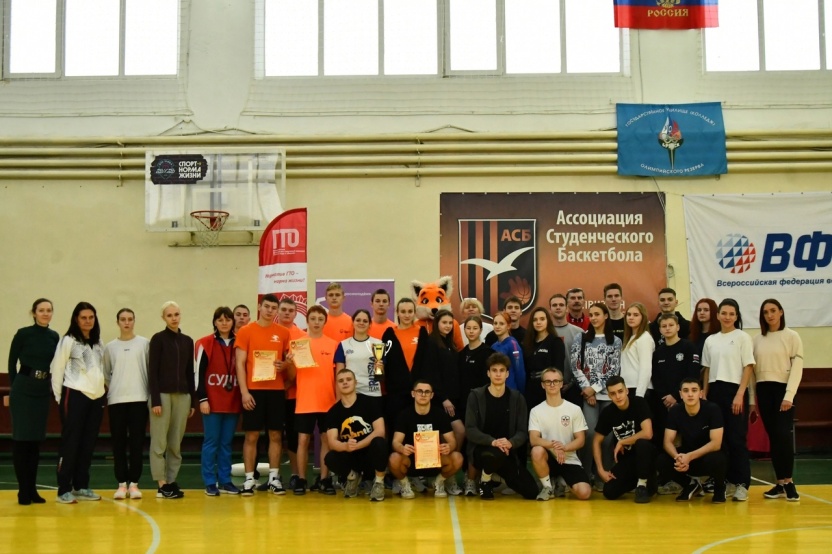 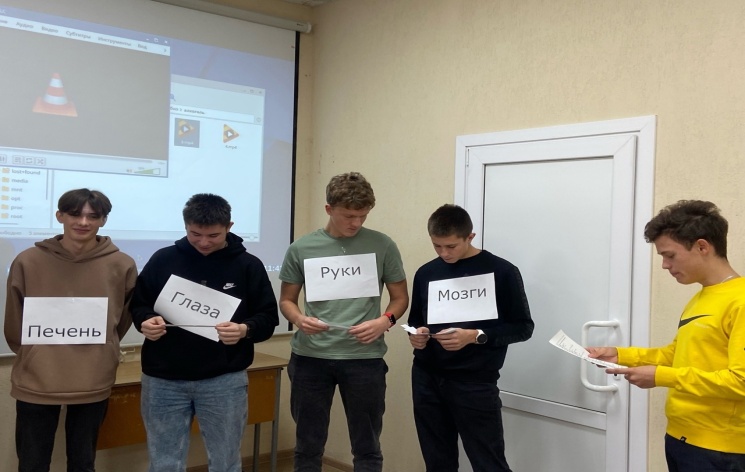 15
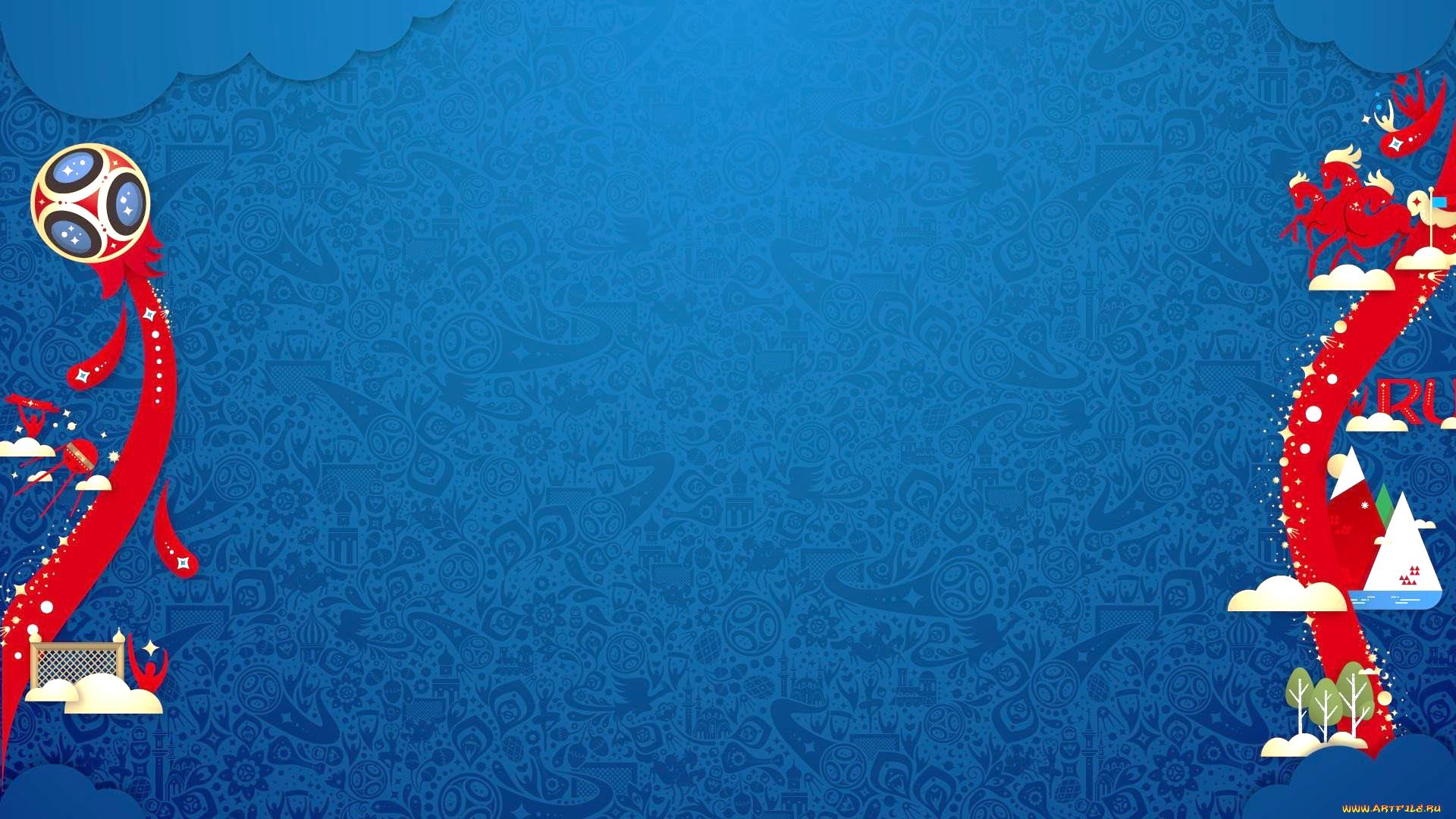 МОДУЛЬ «ПРОФОРИЕНТАЦИЯ»  СОЦИАЛЬНОЕ ВОЛОНТЕРСТВО
Встреча с ведущими спортсменами Брянской области «Особенности тренировки лыжников Л.Н. Куркина, Артем Калащан»;
Подарки своими руками ( для детей семей СВО,  «Добрый Журавлик», центра «Гармония», центра «Поверь в себя» .
Проект «Сладости в радости!»;
Поздравление и оказание помощи ветеранам войны и труда к 23 февраля, 8 марта, 9 мая, День Рождения;
Экологическая акция «Чистый Двор»;
Акция «День флага России»;
Встреча со спортсменами «Актуальные вопросы подготовки специалистов ФК иС»; Максим Ковалев, Лариса Куркина, Артем Осипенко, Виктор Осипенко, С.В. Портнов.
Поздравление и оказание помощи ветеранам труда ко Дню Учителя, год  Педагога – наставника» ;
«Ты студент БГУОР» – традиционные встречи с выпускниками ;
Акции «Вам любимые», встреча с ветеранами педагогического труда Евсюковой С.А., Котлярчук М.Ф., Задиран И.И.   Ершов В.Т., ;
Линейка памяти, турнир по волейболу памяти преподавателя училища Корниенко А.Д. «И это всё о нём….»;
Акции «Крым – Наш», «Моя родина Россия»;
Линейка памяти, соревнования по легкой атлетике памяти преподавателя училища Коробкова В.И.;
Трудовой десант в парке 1000 Летия г. Брянска.
16
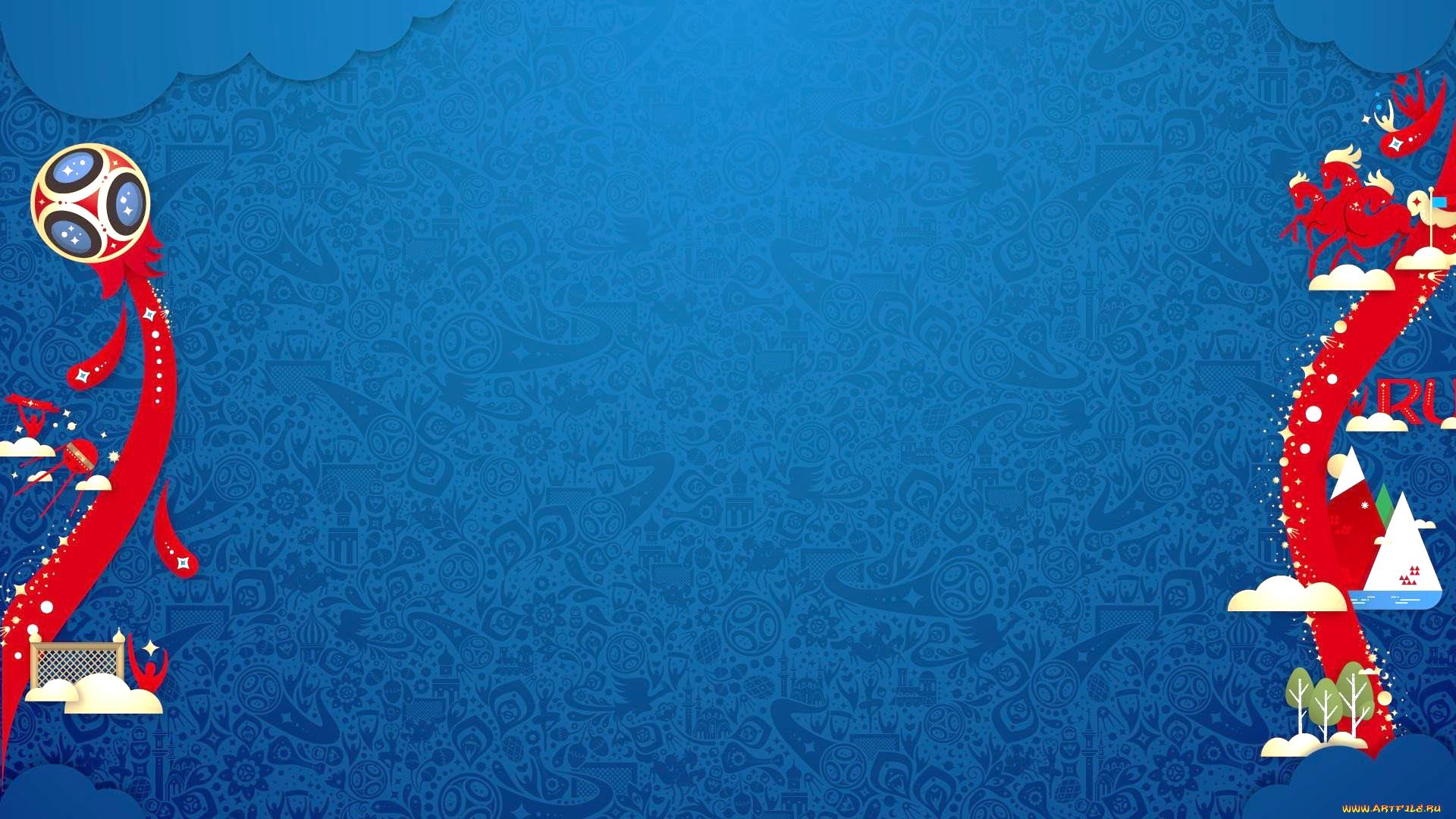 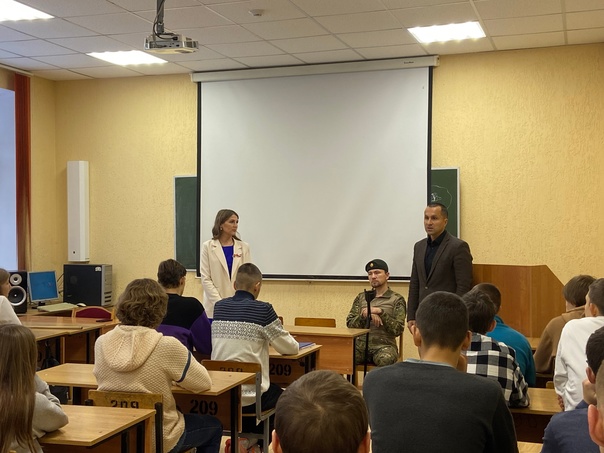 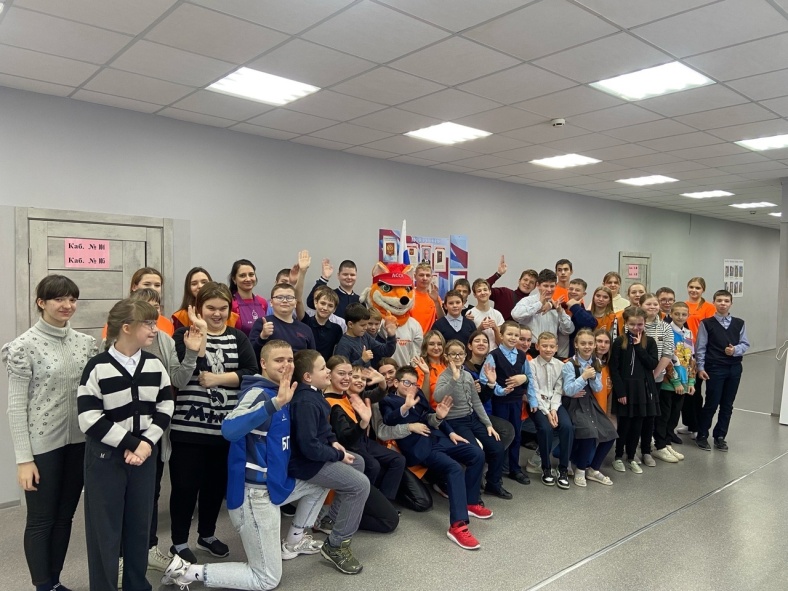 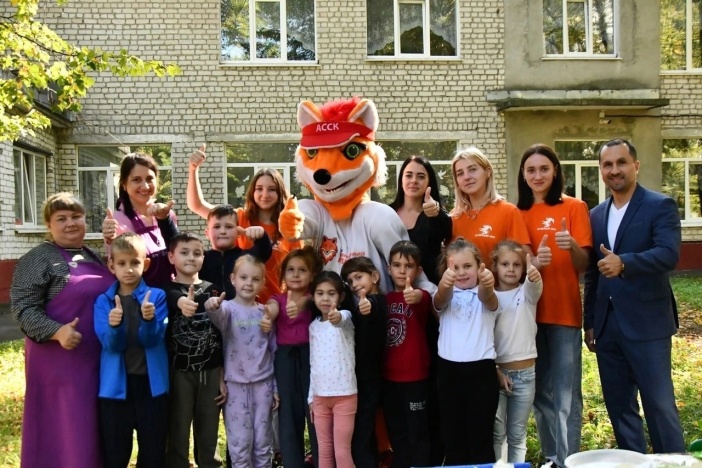 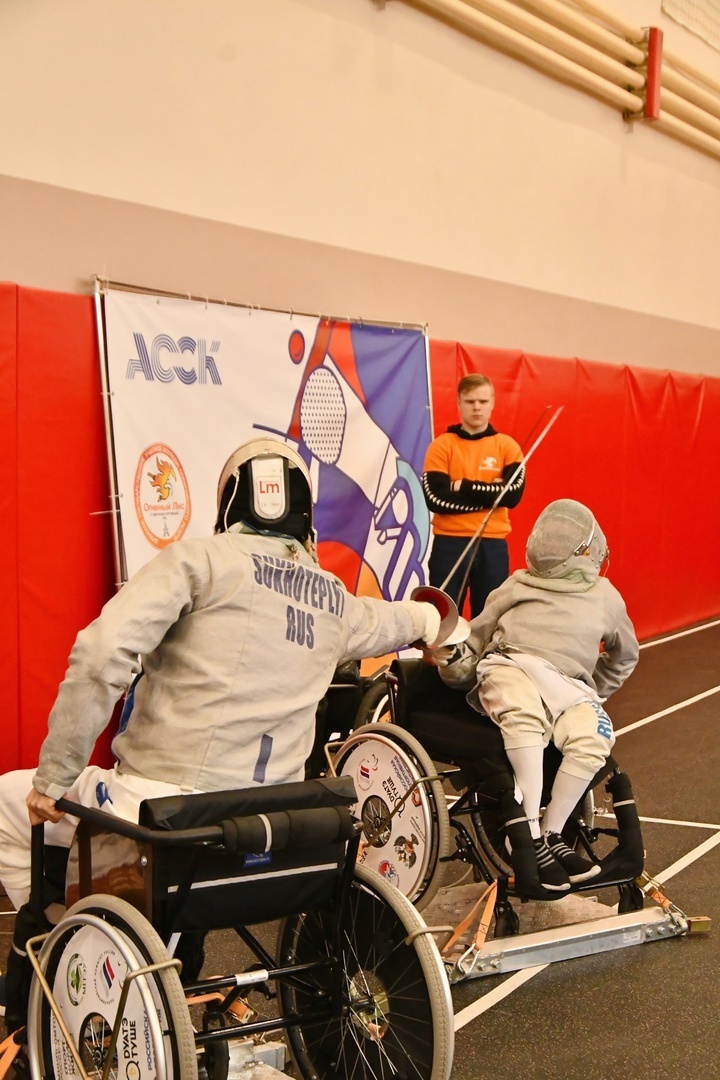 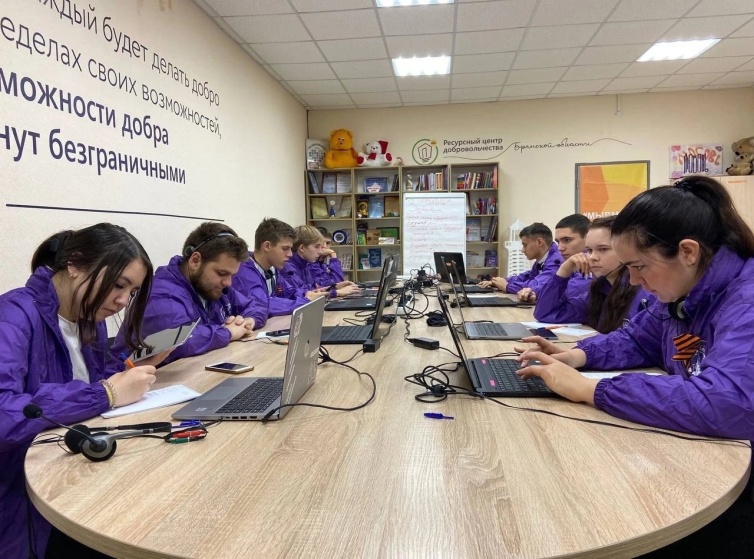 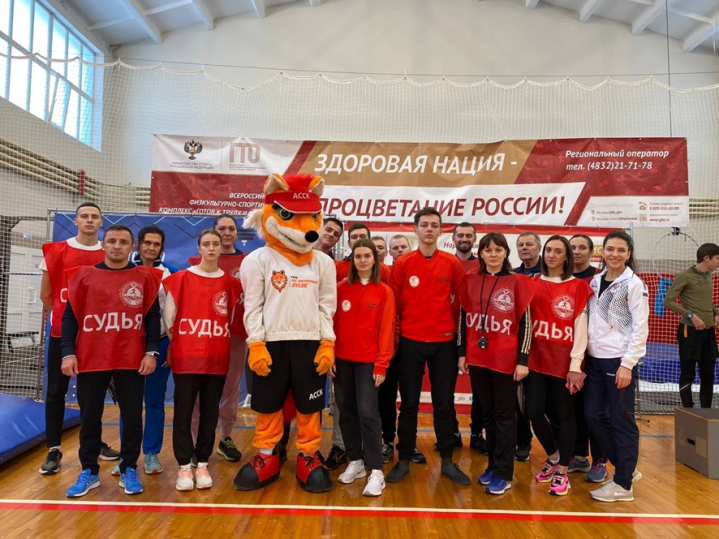 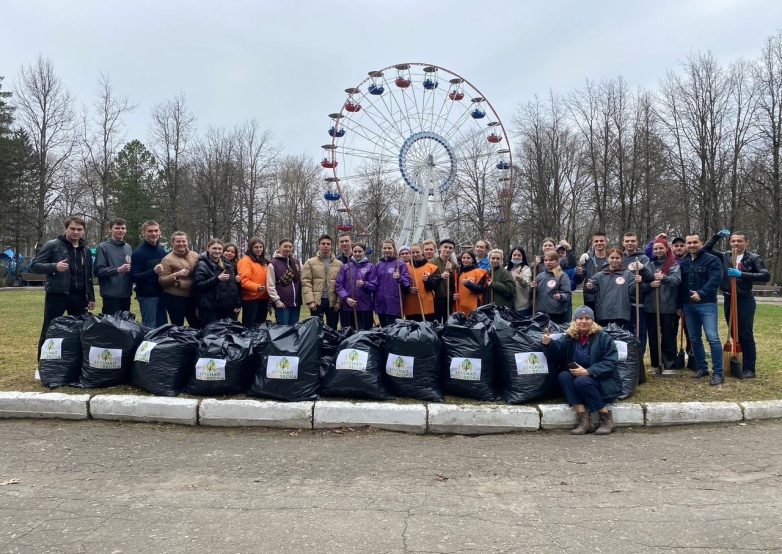 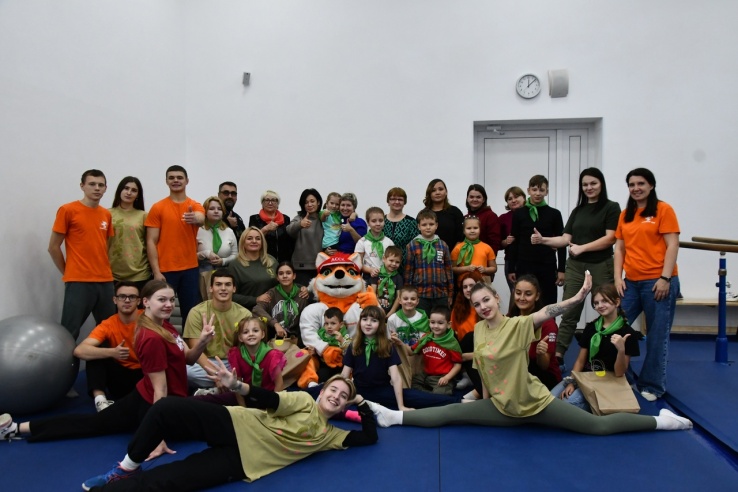 17
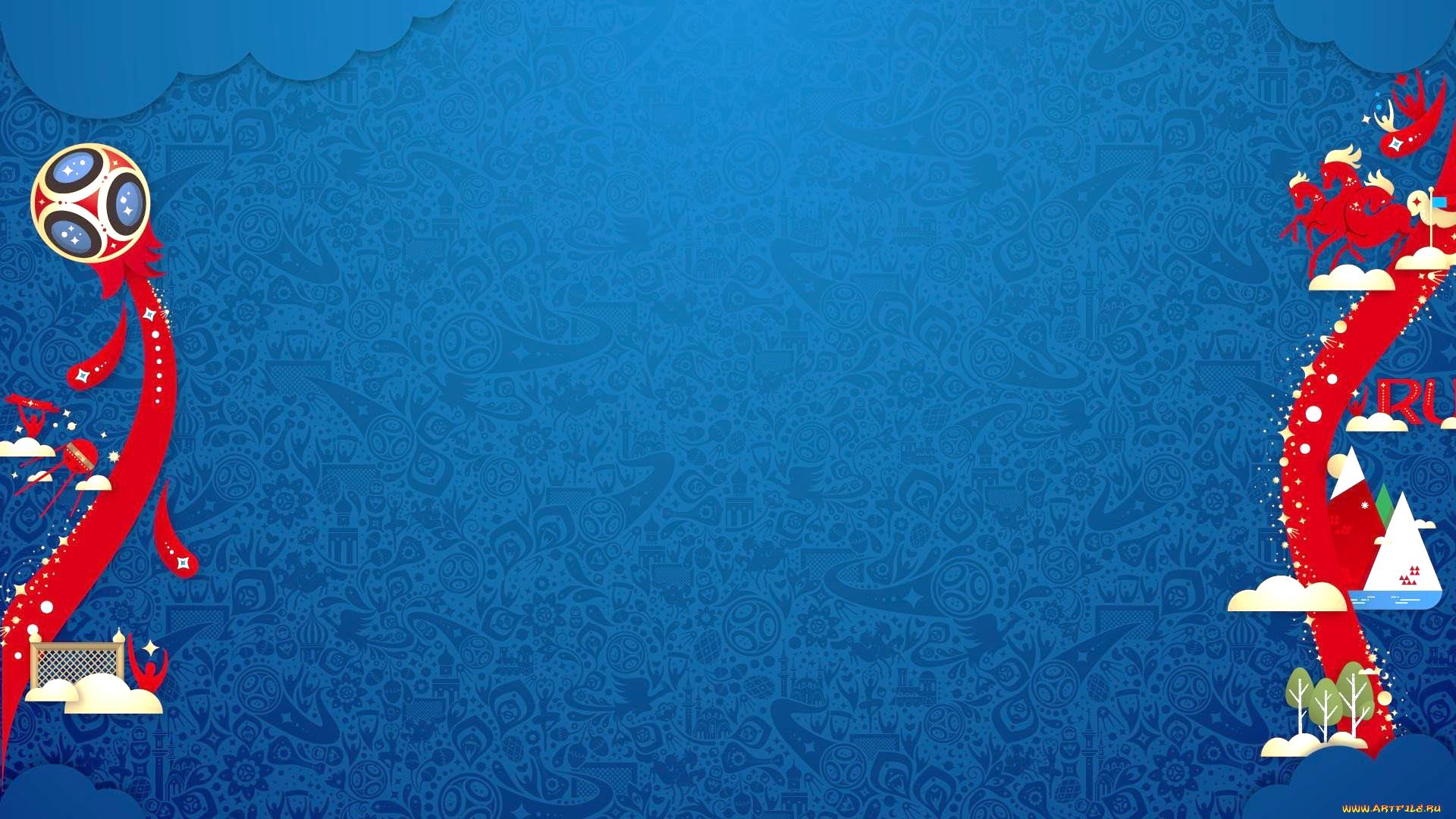 ОБЩЕЖИТИЕ
Воспитательная работа организуется и проводится согласно ПВ и КП. 
Начальник общежития – Чуприк С.Ф. 
Ст. педагог-организатор Колесникова И.В.
Педагог – организатор – Бурыкина С.В.
Педагог-психолог - Мисник В.А.
ПРОВЕДЕНО – БОЛЕЕ 30 МЕРОПРИЯТИЙ
 отмечаются мероприятия года:
- «Космический пульс!», «Марафон –Победы»
- Соревнования по настольному теннису среди девушек и юношей
- Турниры «Чудо – шашки», «Белая ладья»
- Работа коллектива студенческого актива общежития «Своими руками – Наш Лис», «Свечи для СВО» - Ходотова М.И., Романова М.А.
- КВН - при поддержке молодежного Совета – руководитель Анастасия Кормицкая.
- Образовательные квесты и викторины.
18
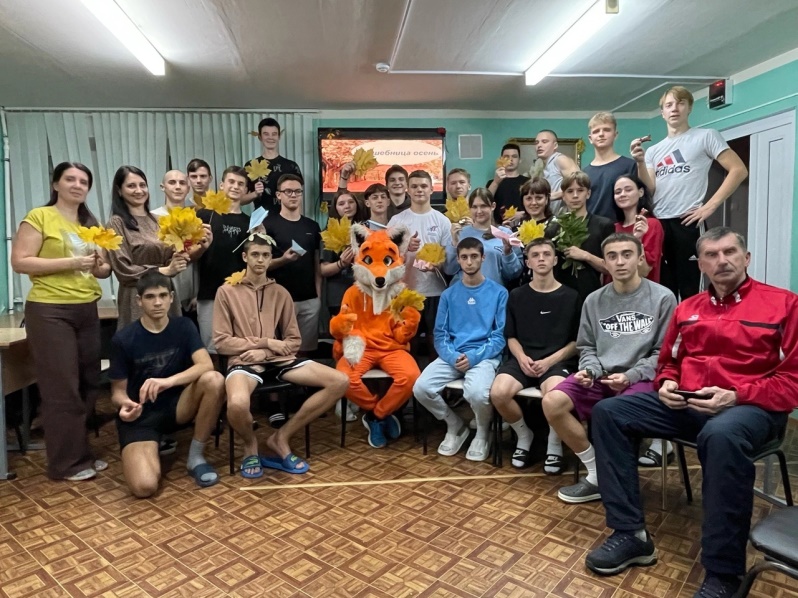 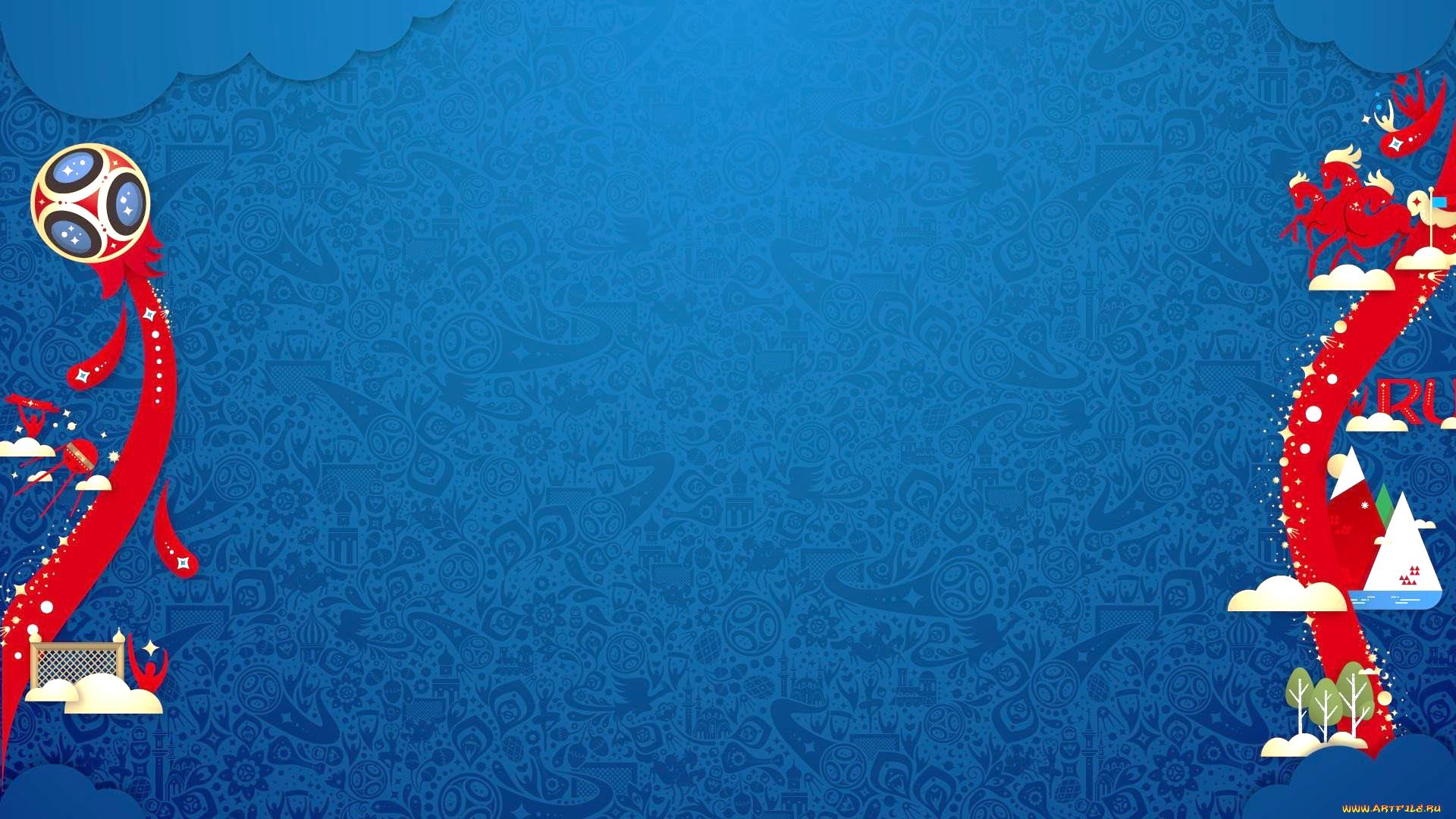 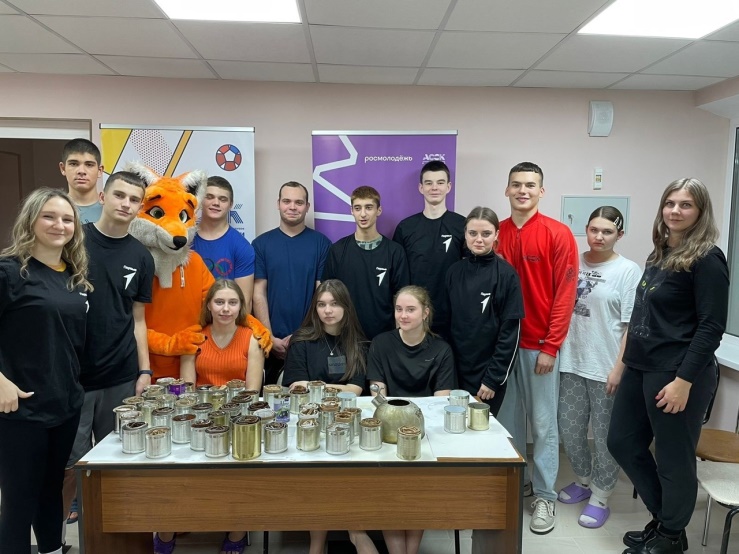 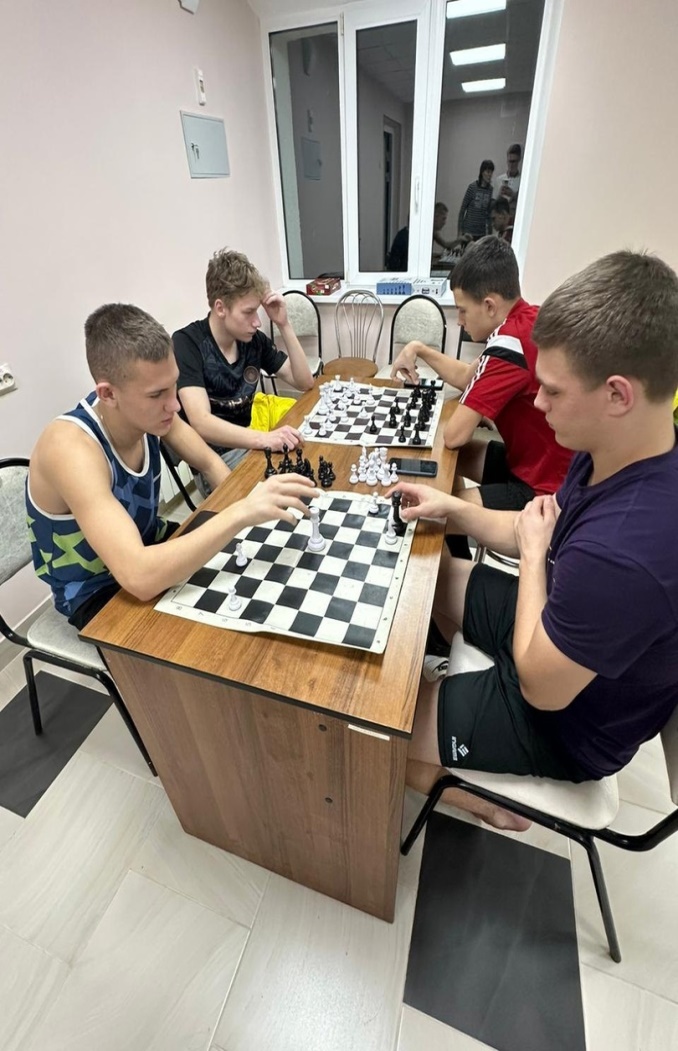 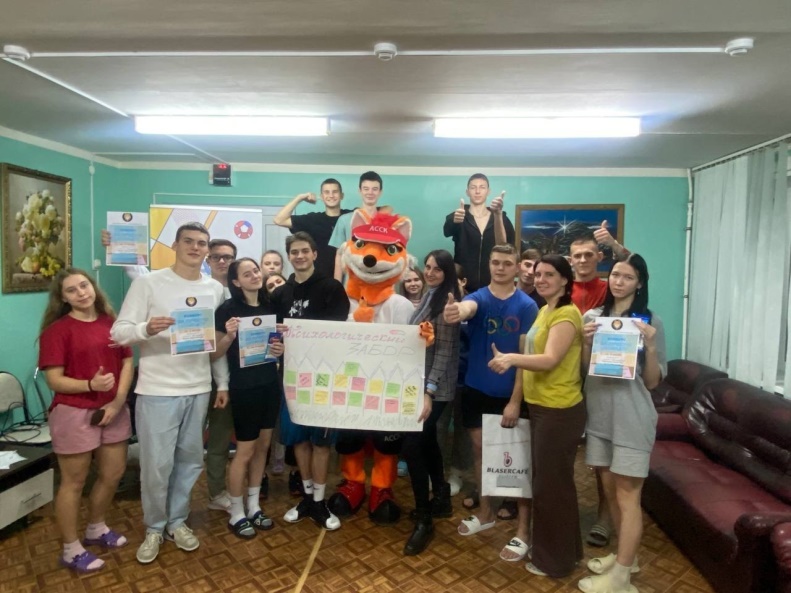 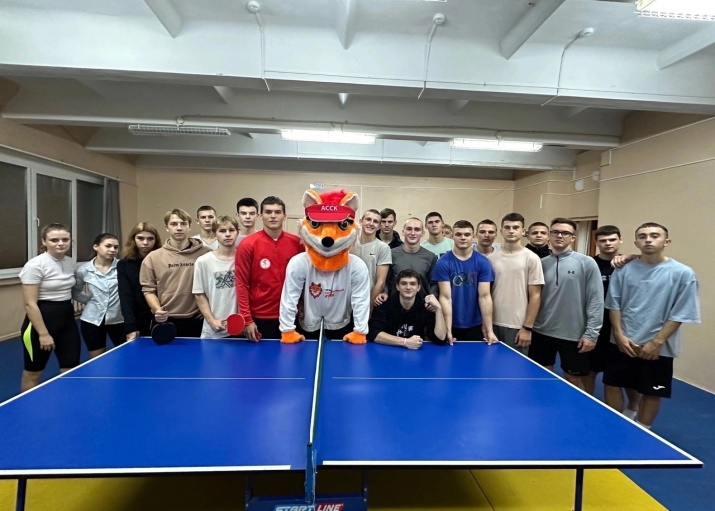 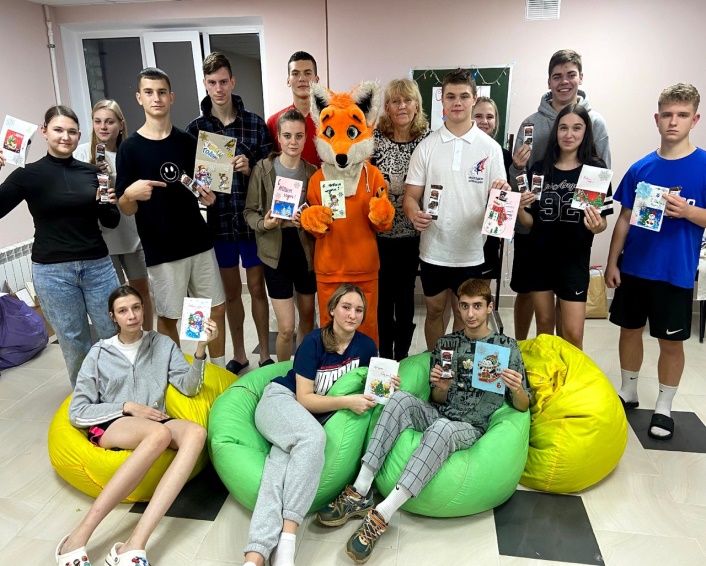 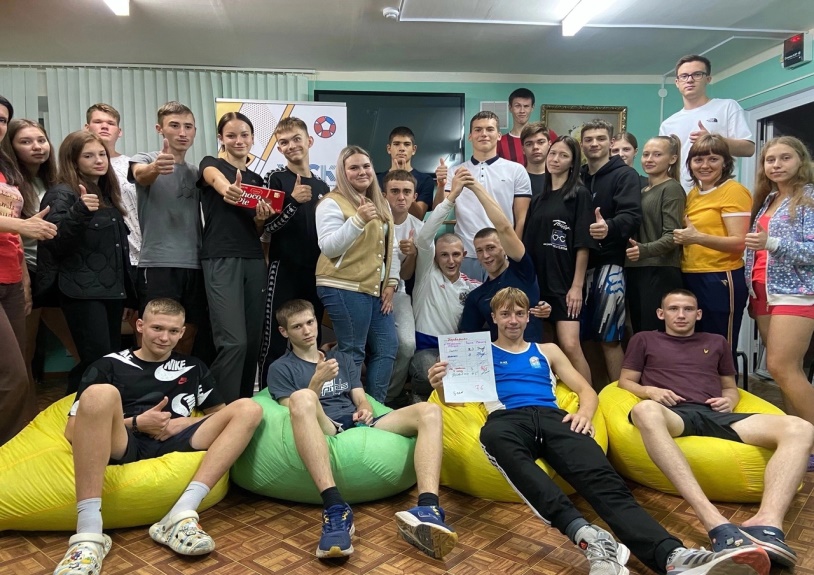 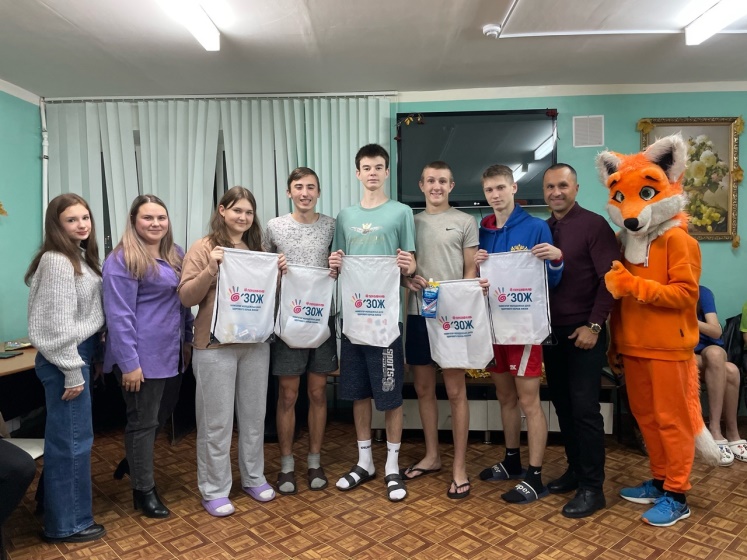 19
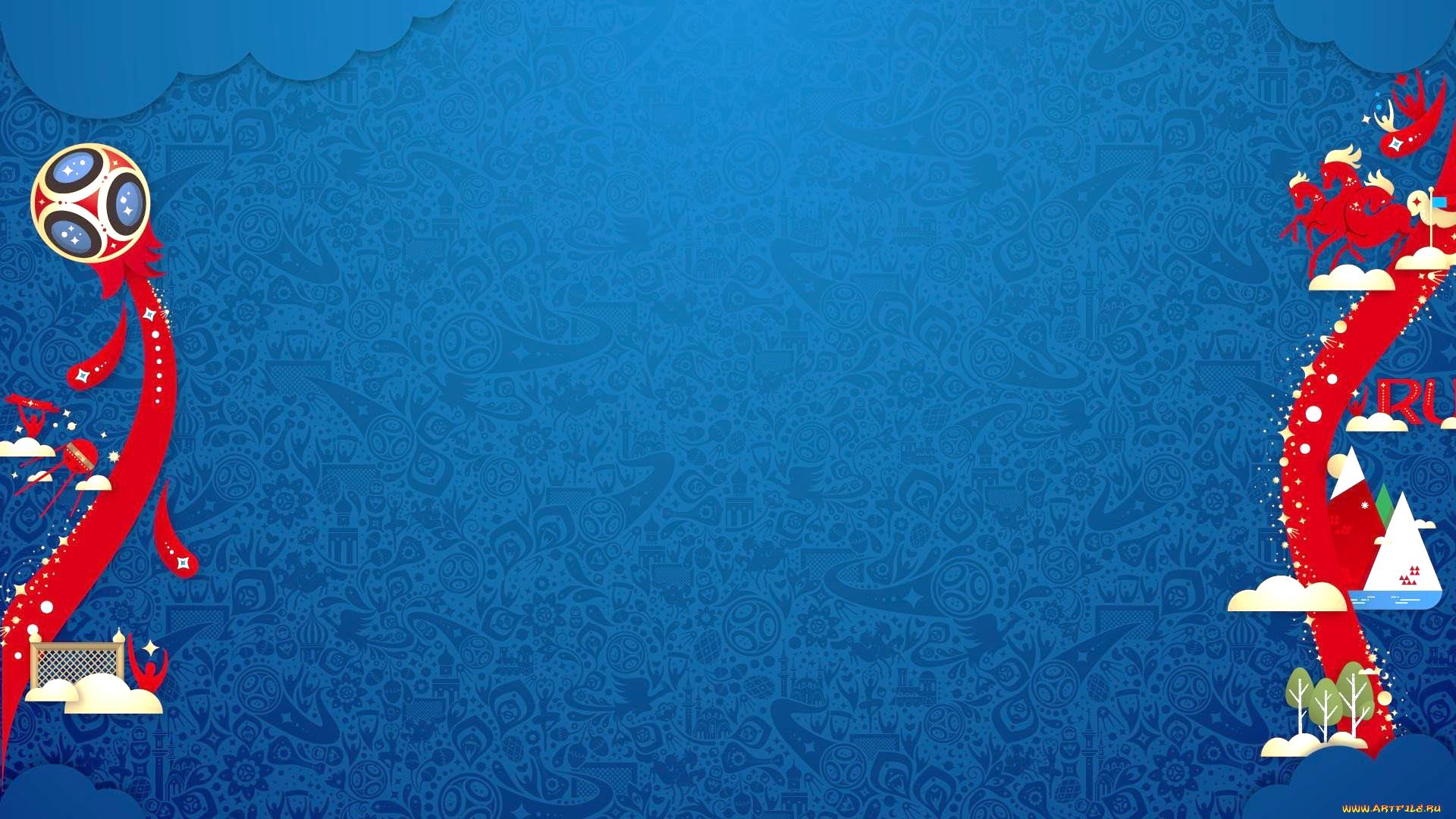 ВОЛОНТЕРСКИЙ    ЦЕНТР
I -  Спортивное направление - ЗОЖ – 22 акций. 
  II -  Социальное направление – 24 акций. 
  III - Работа с людьми с ОВЗ – 10 мероприятий.
20
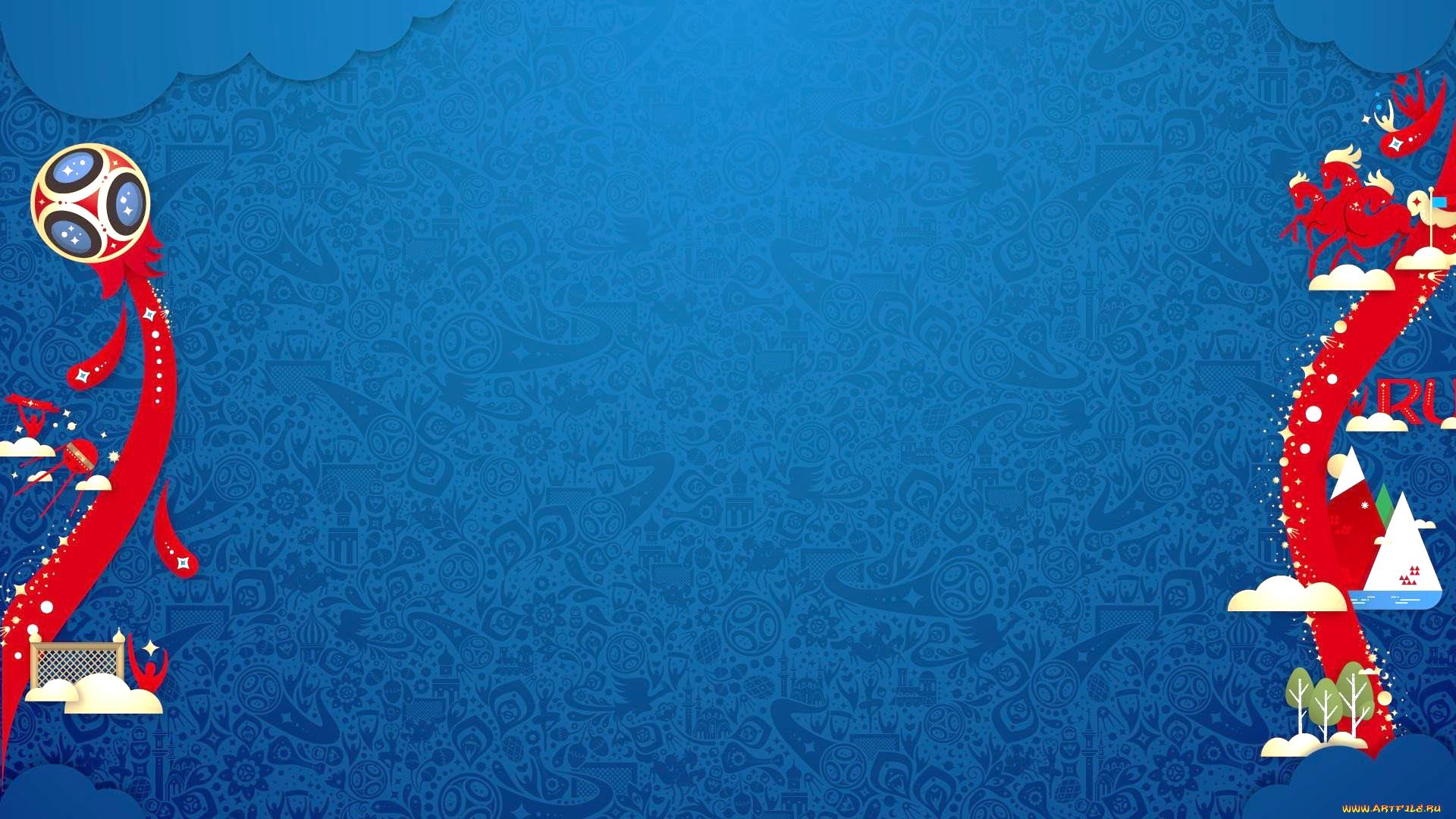 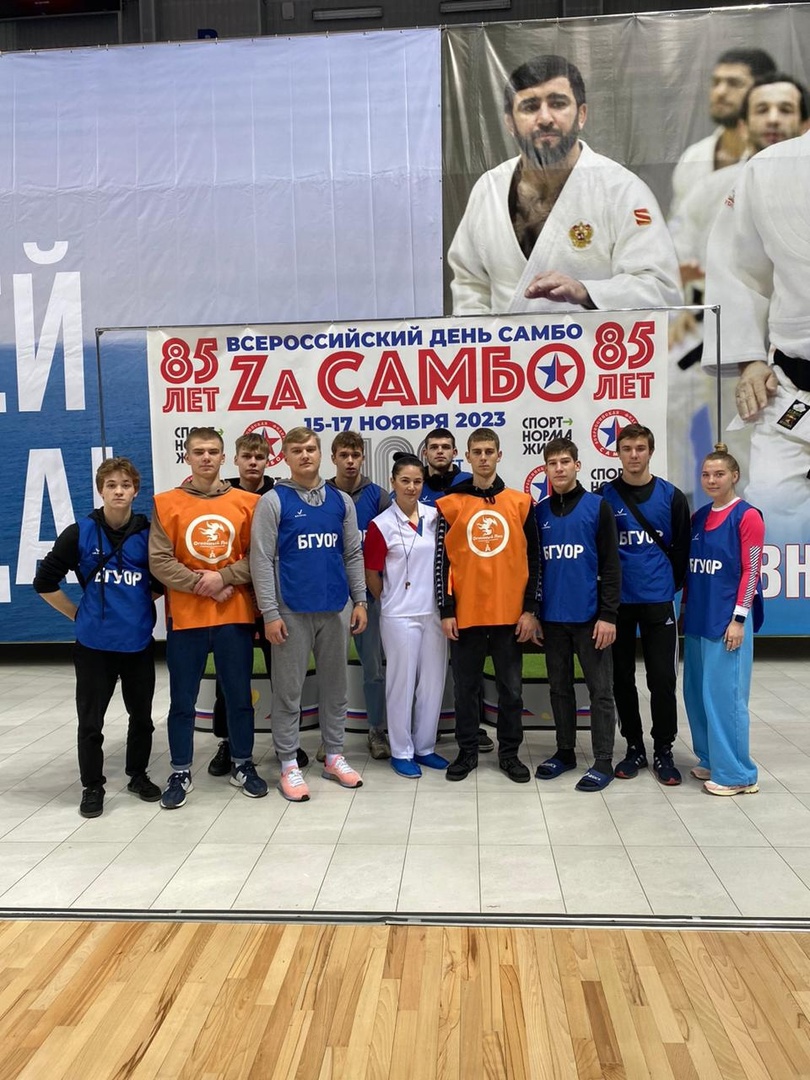 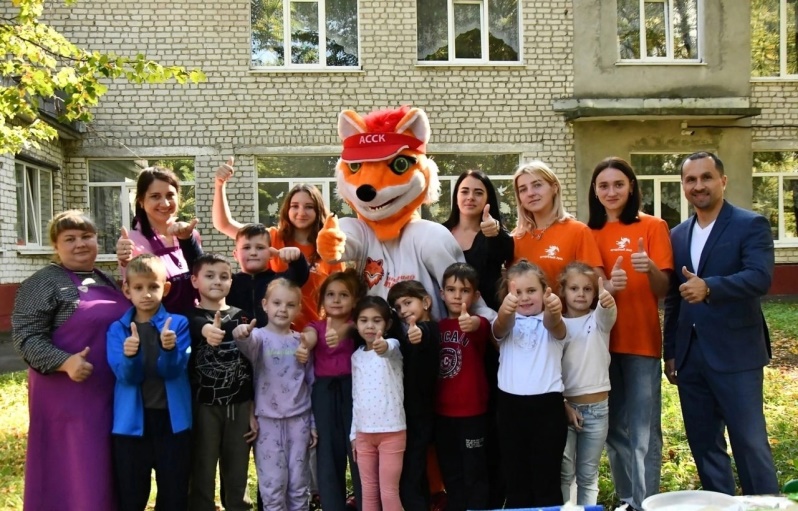 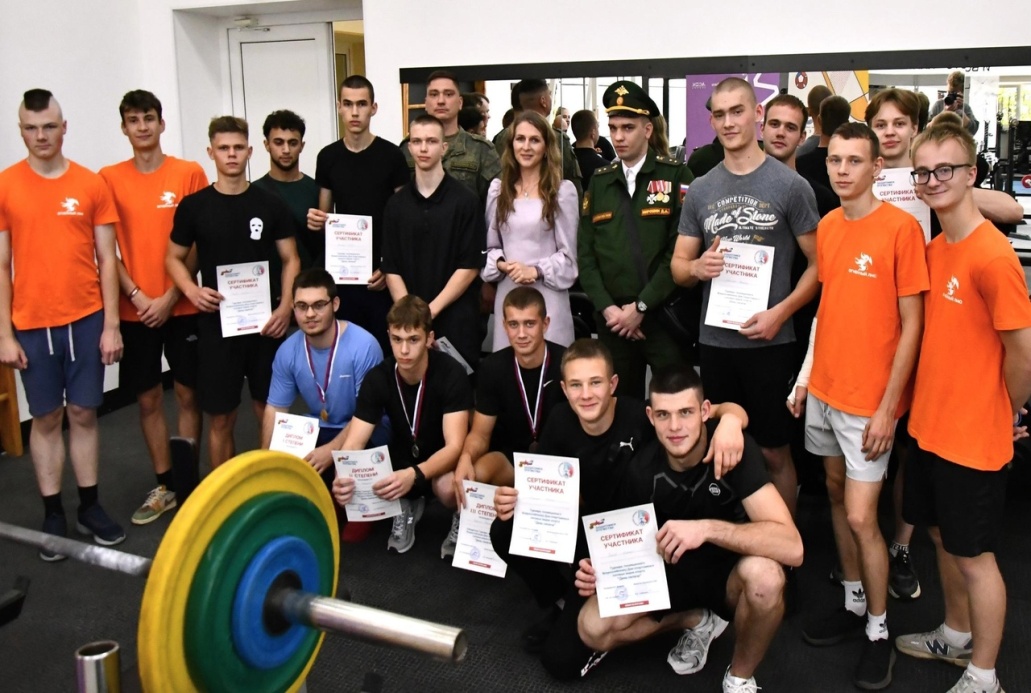 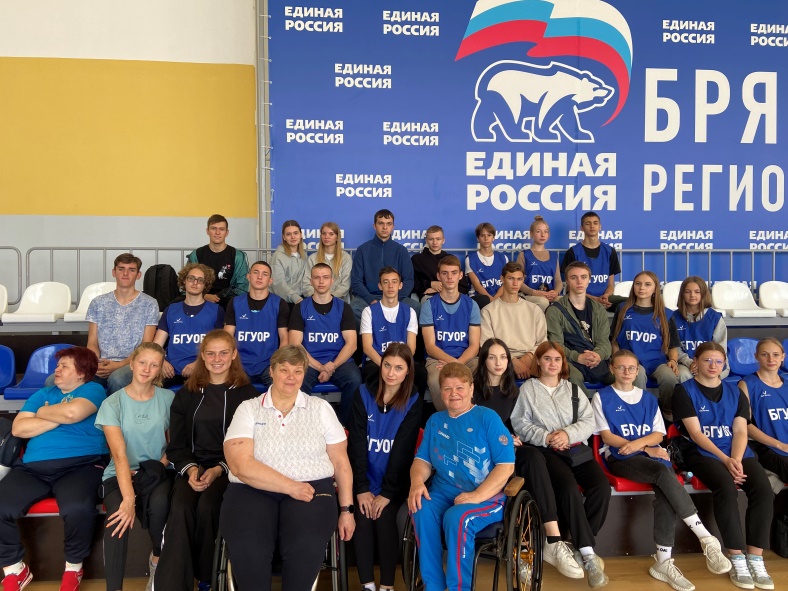 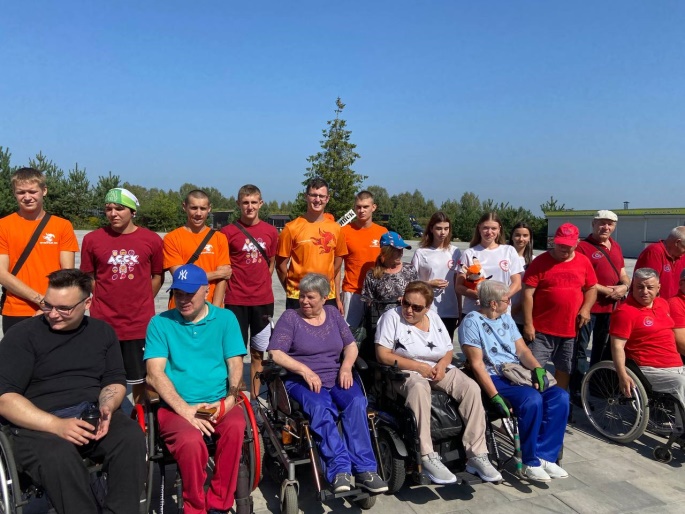 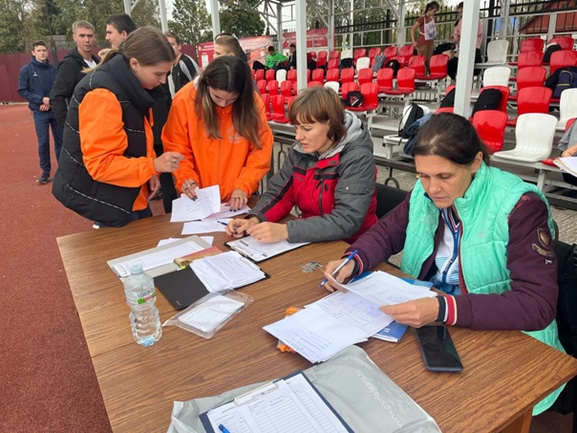 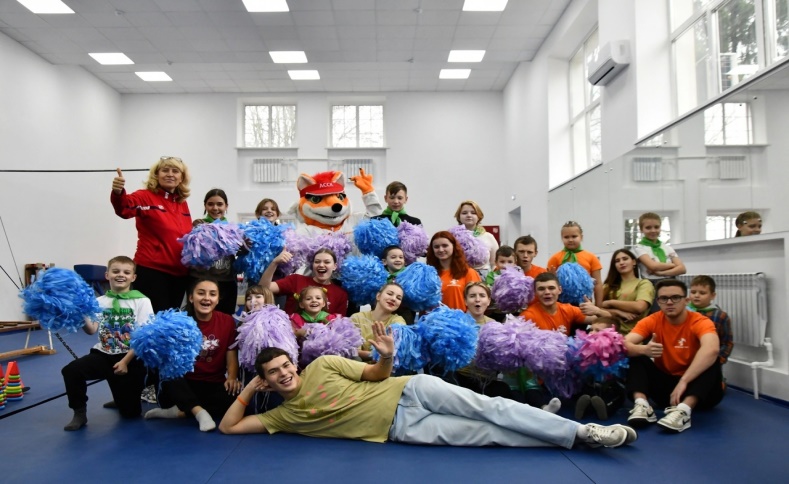 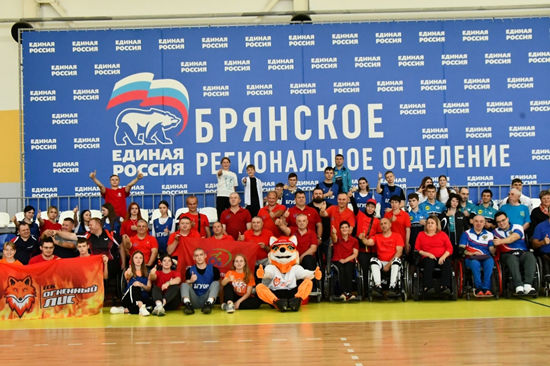 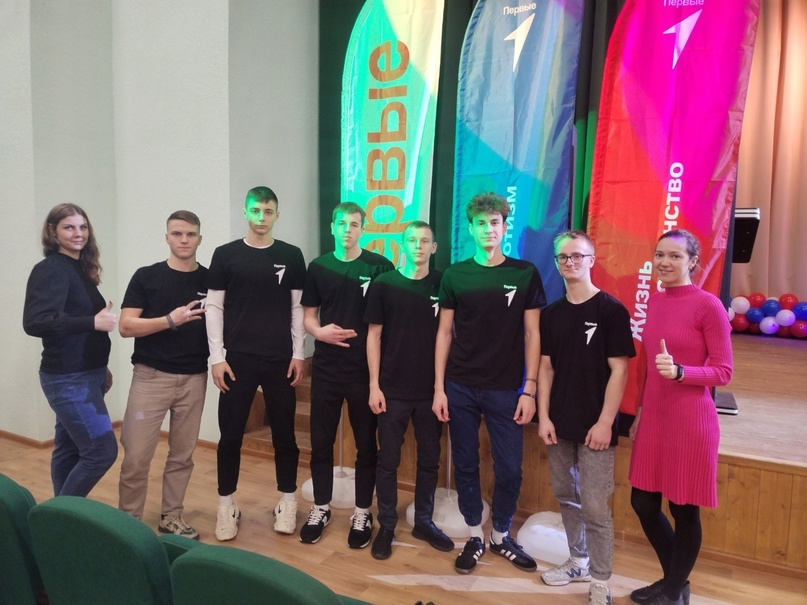 21
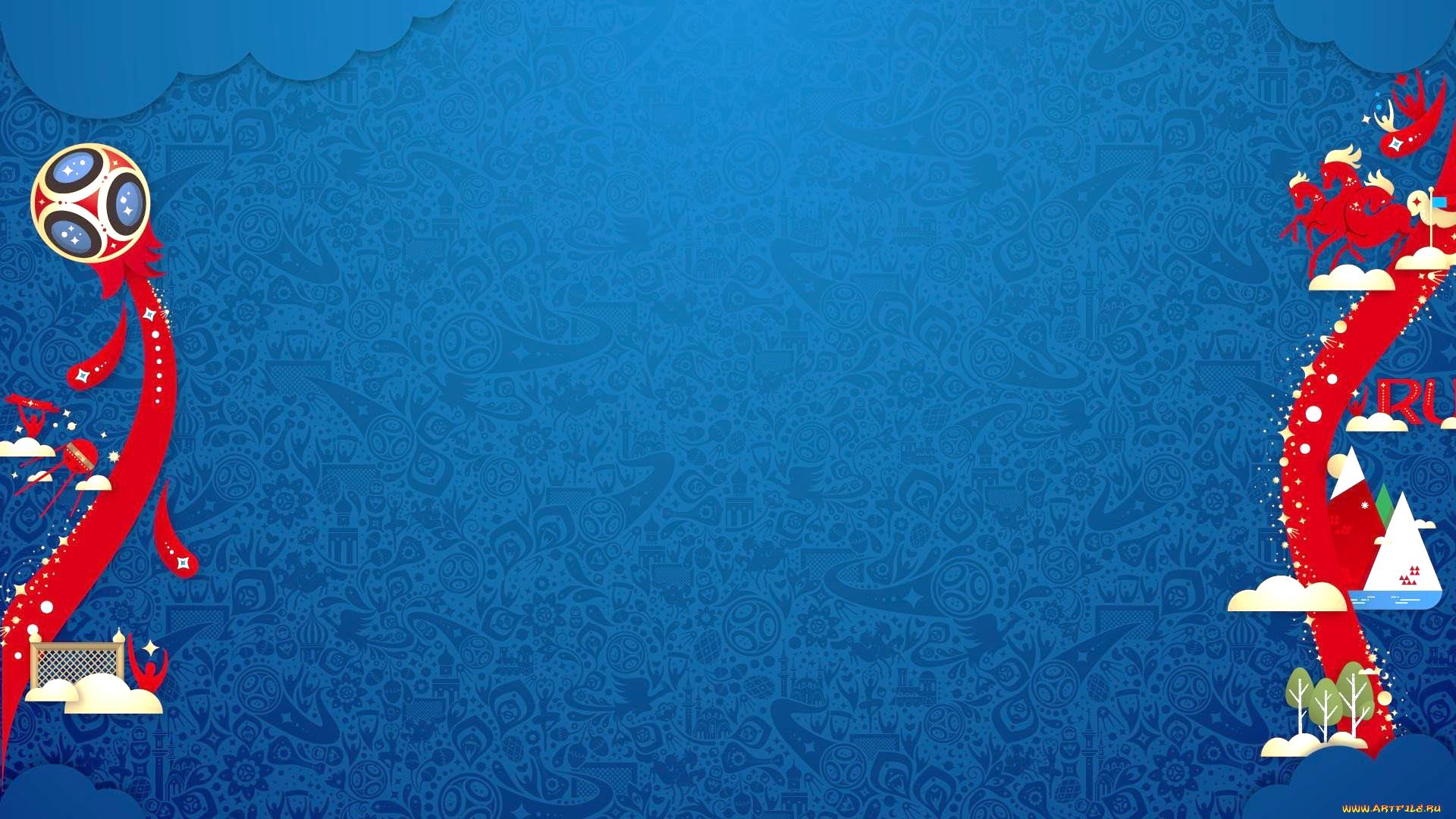 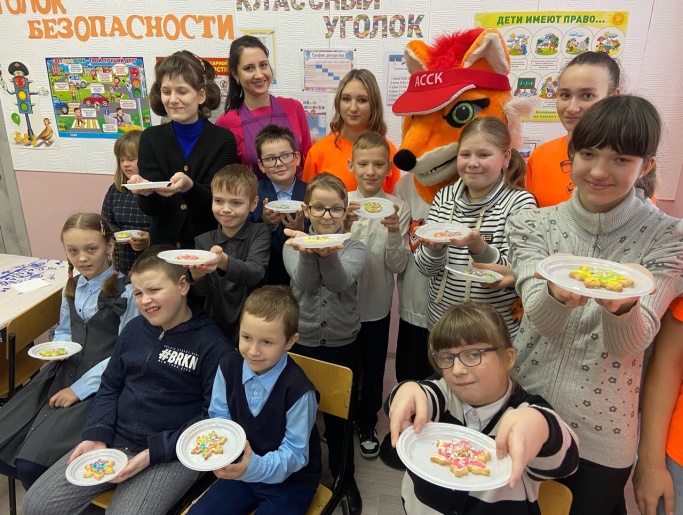 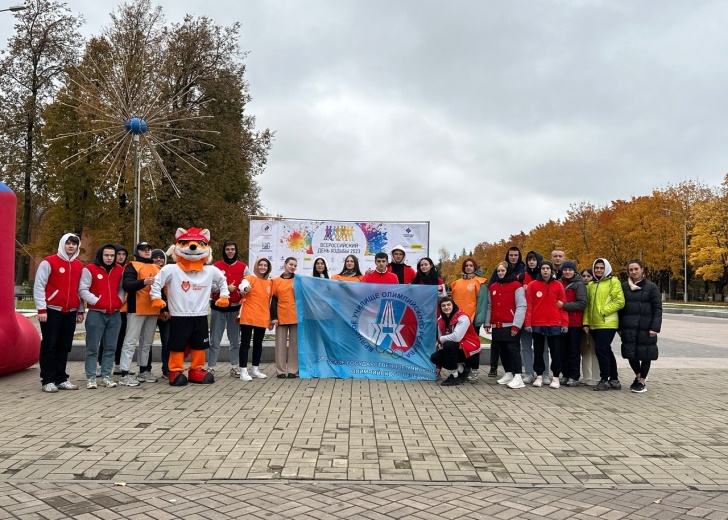 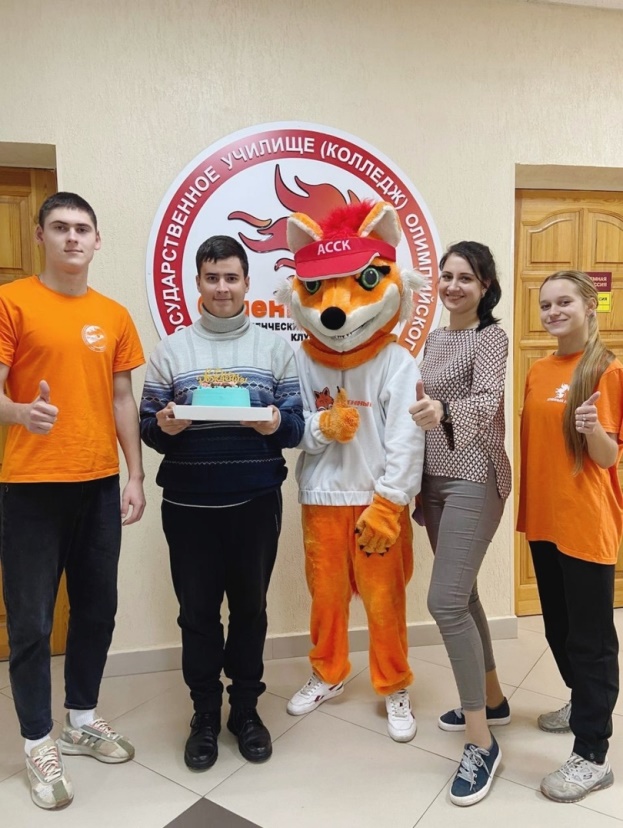 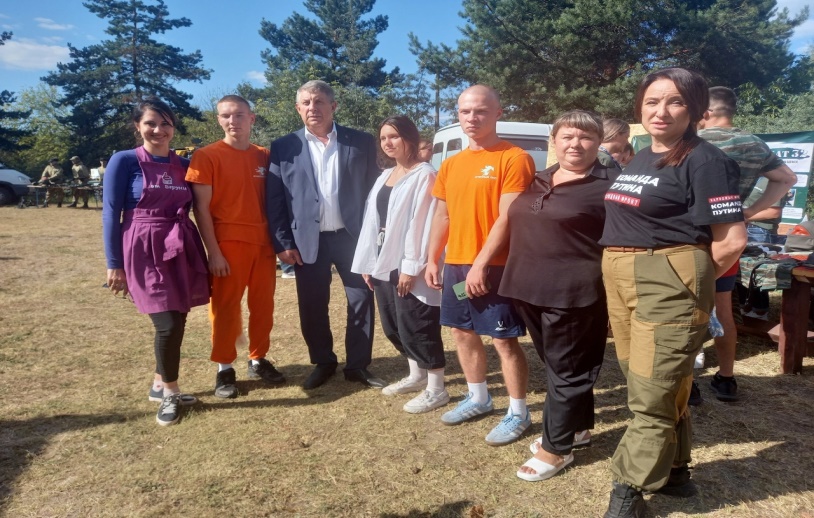 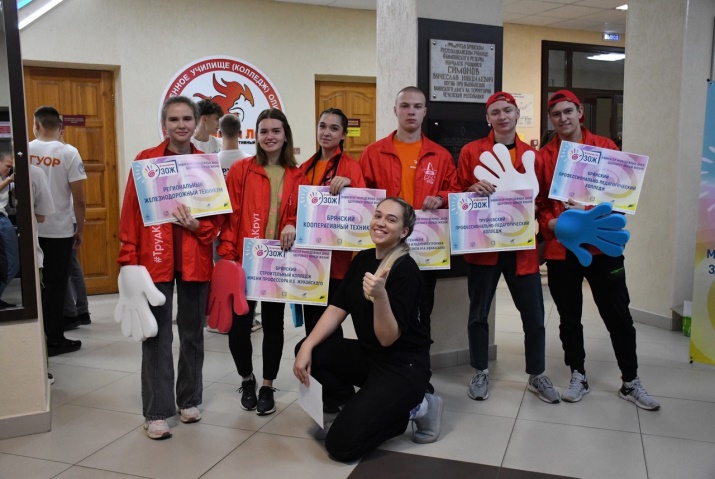 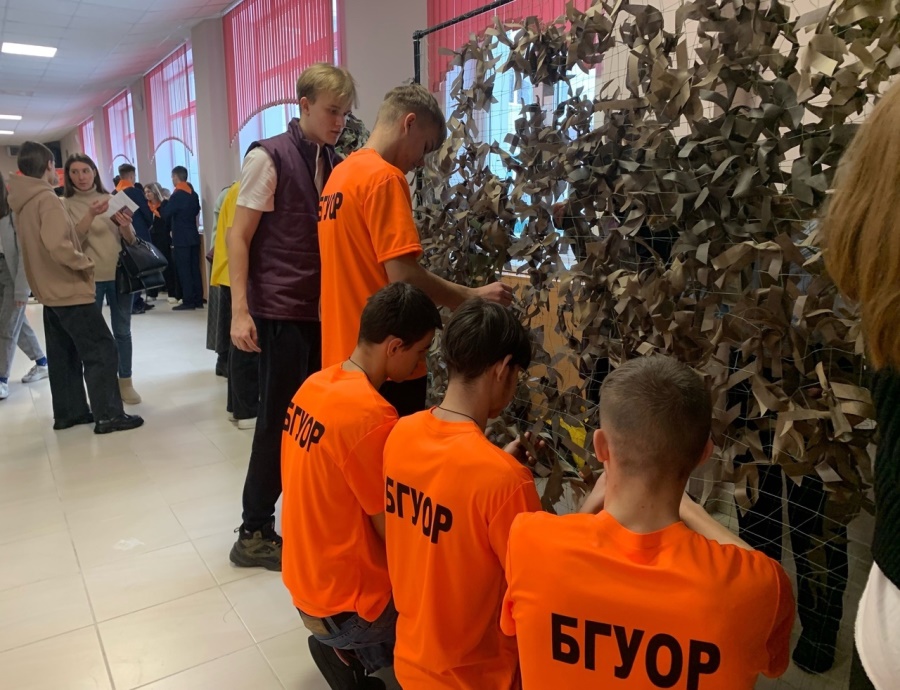 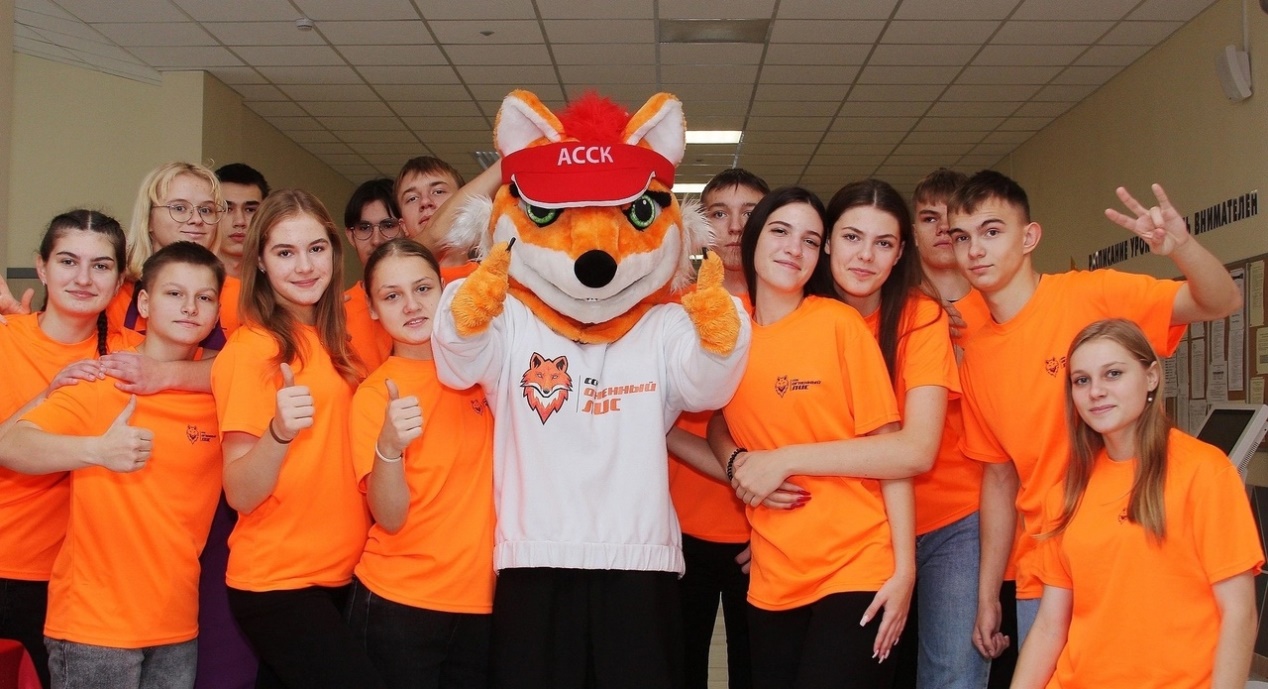 22
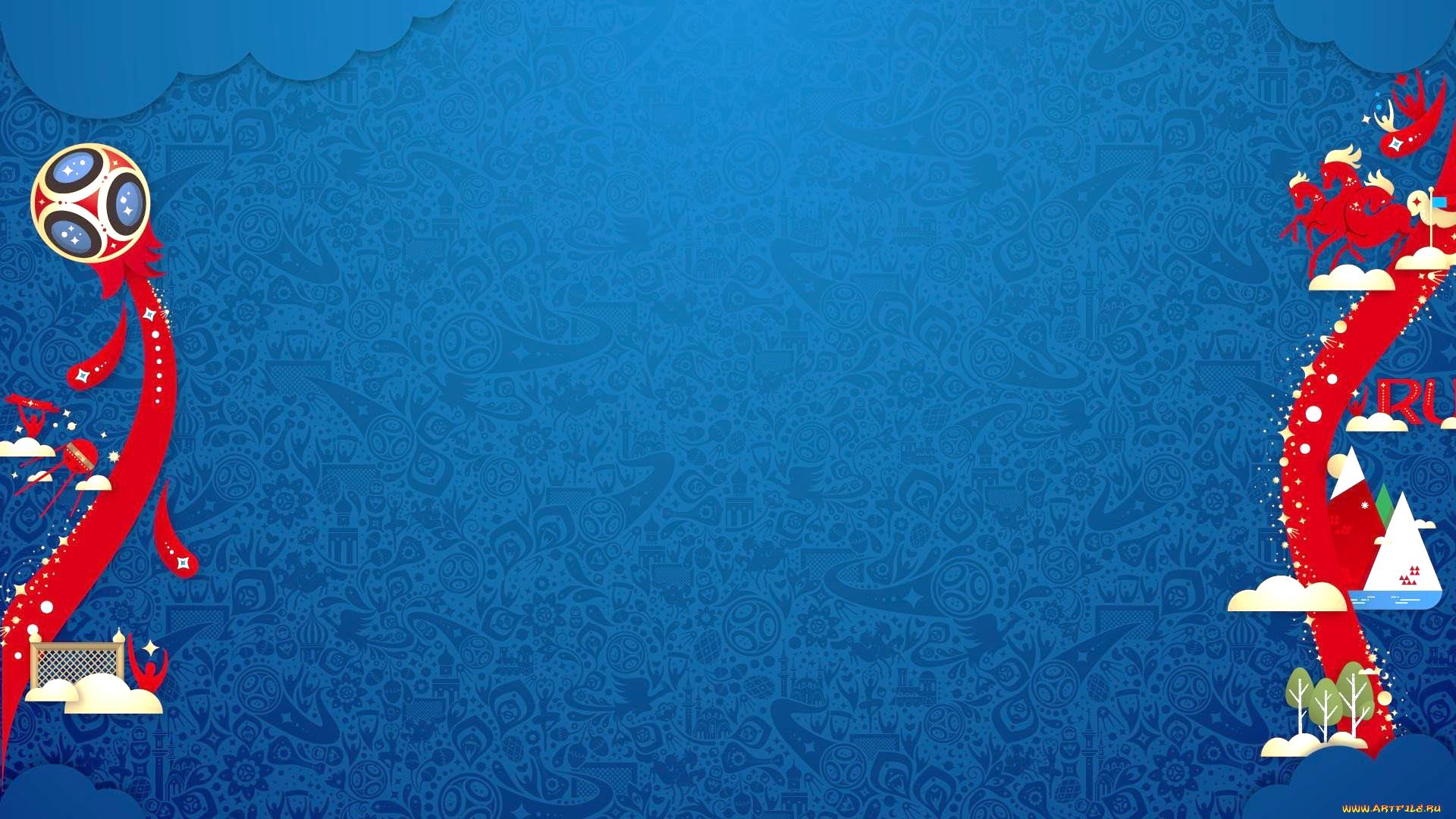 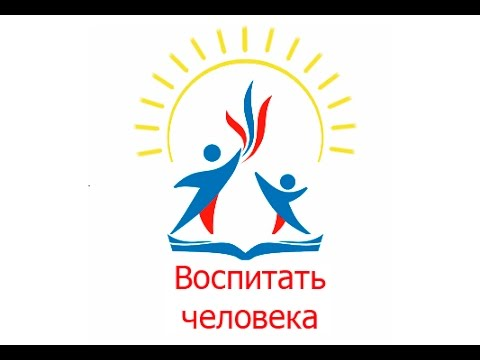